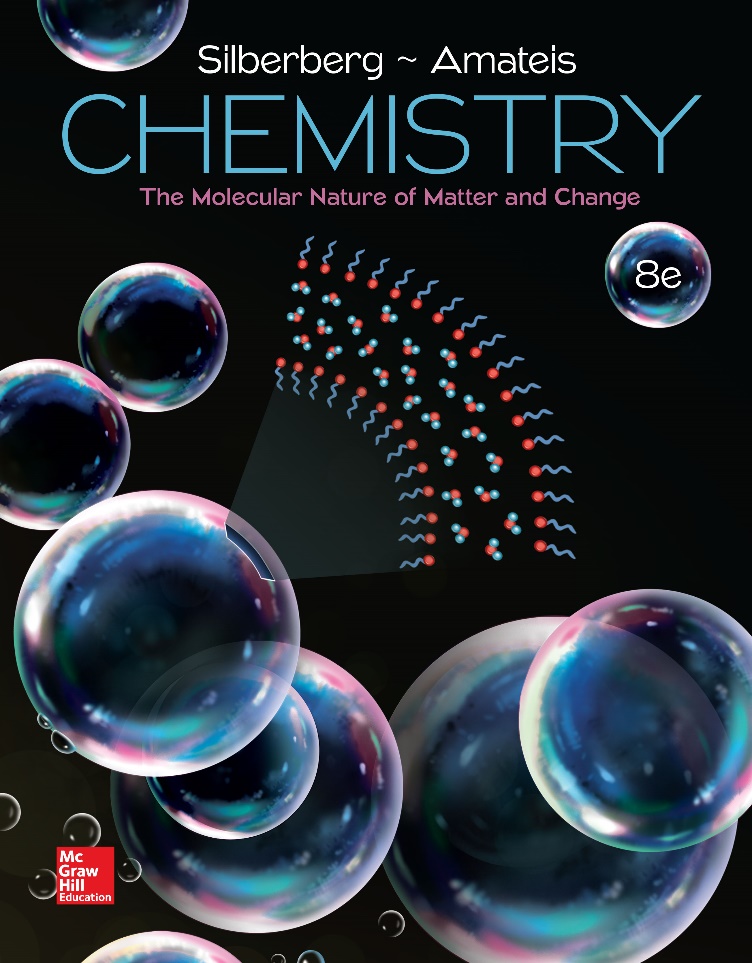 Chemistry
The Molecular Nature of Matter and Change  Eighth Edition
Martin S. Silberberg and Patricia G. Amateis
Intermolecular Forces:  Liquids, Solids, and Phase Changes
12.1  	An Overview of Physical States and Phase Changes
12.2  	Quantitative Aspects of Phase Changes
12.3  	Types of Intermolecular Forces
12.4  	Properties of the Liquid State
12.5  	The Uniqueness of Water
12.6  	The Solid State:  Structure, Properties, and Bonding
12.7  	Advanced Materials
Phases of Matter
Each physical state of matter is a phase, a physically distinct, homogeneous part of a system.
The properties of each phase are determined by the balance between the potential and kinetic energy of the particles.
The potential energy, in the form of attractive forces, tends to draw particles together.
The kinetic energy associated with movement tends to disperse particles.
Attractive Forces
Intramolecular or bonding forces are found within a molecule. The chemical behavior of each phase of matter is the same because the same constituent particle is present in each case.
H2O molecules are present whether the substance is in the solid, liquid, or gas phase.
Intermolecular  or nonbonding forces are found between  molecules. The physical behavior of each phase of matter is different because the strength of these forces differs from state to state.
Kinetic Molecular View of the Three States
A Macroscopic Comparison of Gases, Liquids, and Solids
Types of Phase Changes and Their Enthalpies
Gas to liquid, and vice versa
As the temperature drops (and/or the pressure rises), the molecules in the gas phase come together and form a liquid in the process of condensation; the opposite process, changing from a liquid to a gas, is vaporization.
Liquid to solid, and vice versa
As the temperature drops further, the particles move more slowly and become fixed in position in the process of freezing; the opposite change is called melting, or fusion.
Gas to solid, and vice versa
At ordinary conditions, solid CO2 changes directly to a gas, a process called sublimation. Freeze-dried foods are prepared by freezing the food and subliming the water. The opposite process, changing from a gas directly into a solid, is called deposition.
Two Familiar Phase Changes.
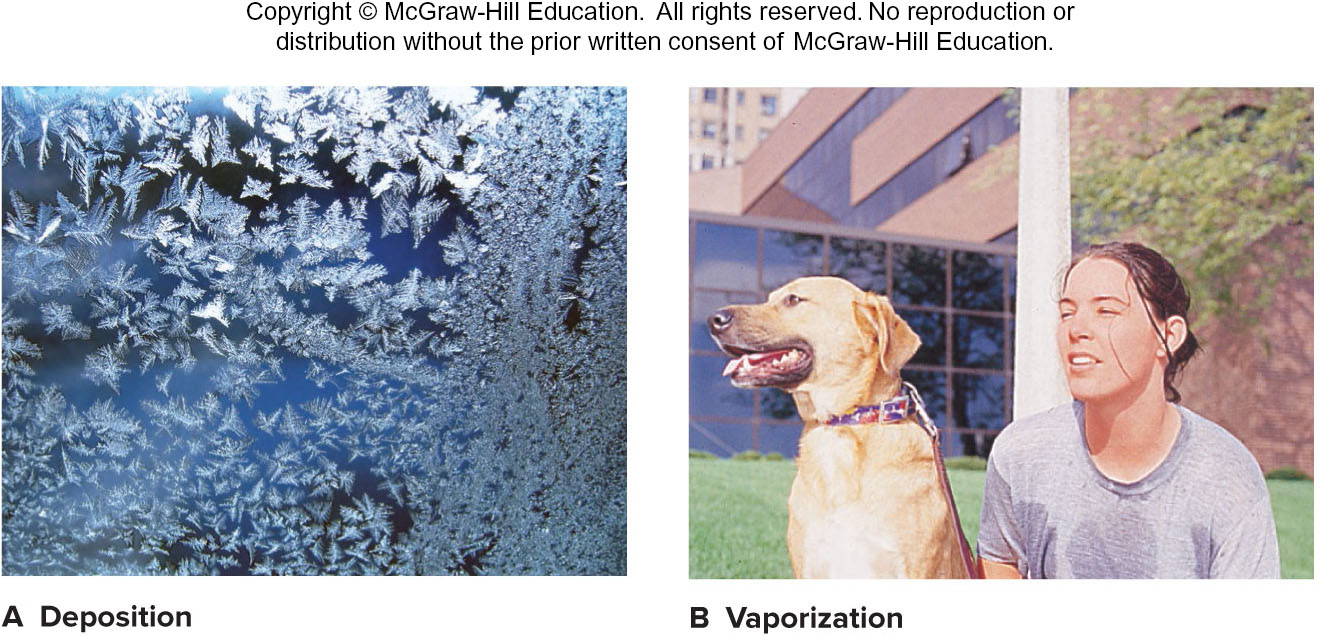 Figure 12.1
Source: (A) © dinadesign/Shutterstock.com; (B) © Jill Birschbach Photo Services
Heats Of Vaporization And Fusion For Several Common Substances
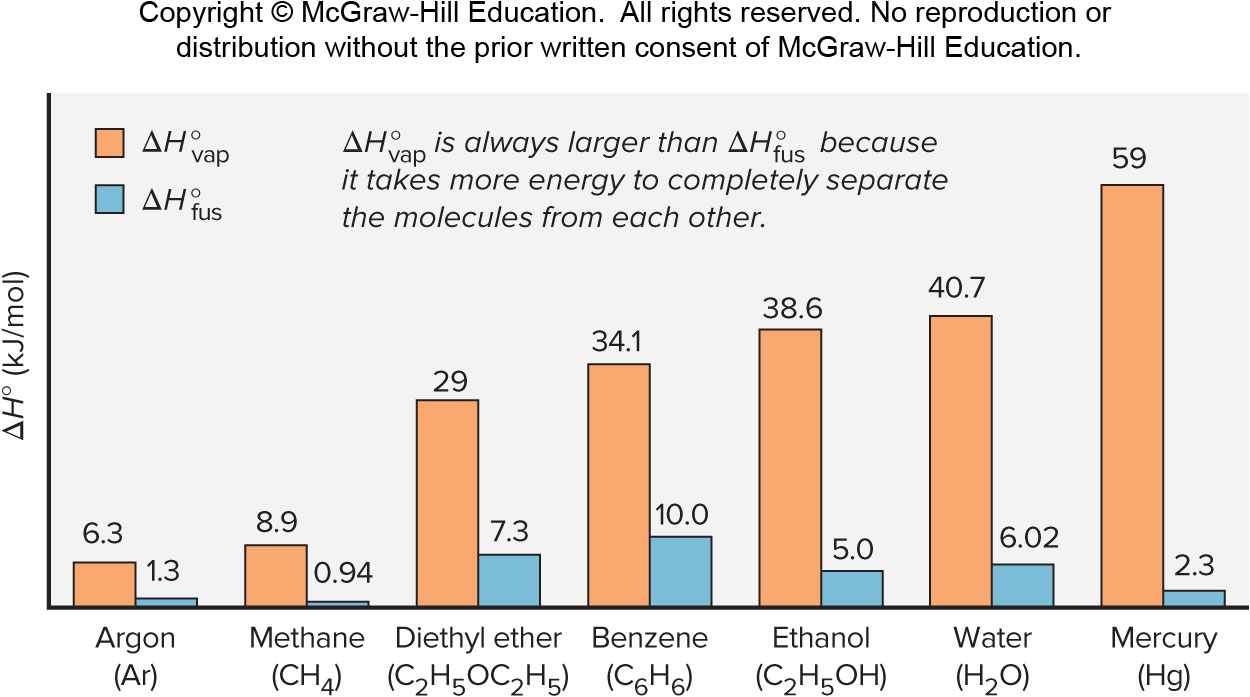 Neutral
Phase Changes And Their Enthalpy Changes
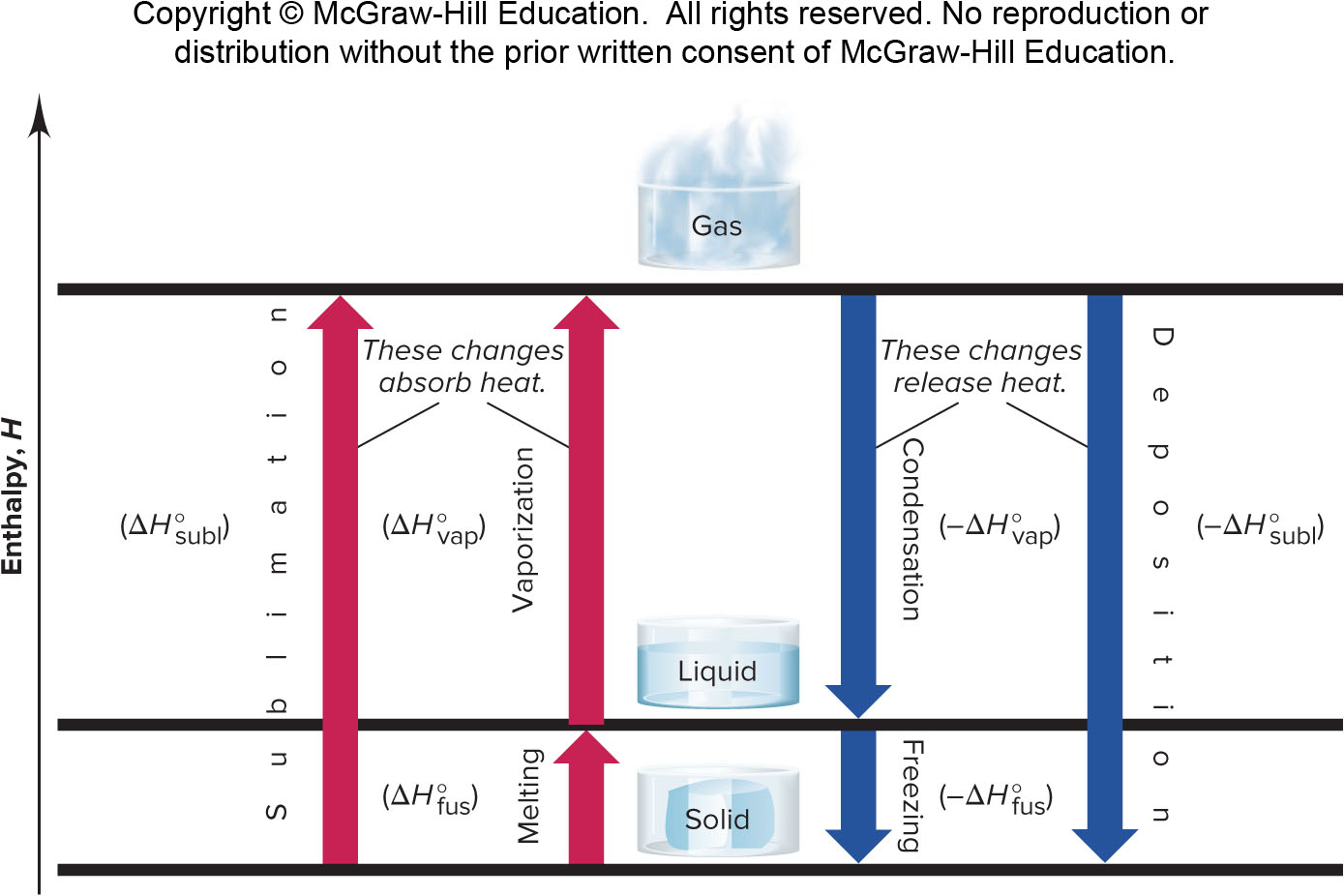 Figure 12.3
Quantitative Aspects of Phase Changes
Within a phase, heat flow is accompanied by a change in temperature, since the average Ek of the particles changes.
q = (amount) x (heat capacity) x DT
During a phase change, heat flow occurs at constant temperature, as the average distance between particles changes.
q = (amount)(DH of phase change)
A Heating-cooling Curve For The Conversion Of Gaseous Water To Ice
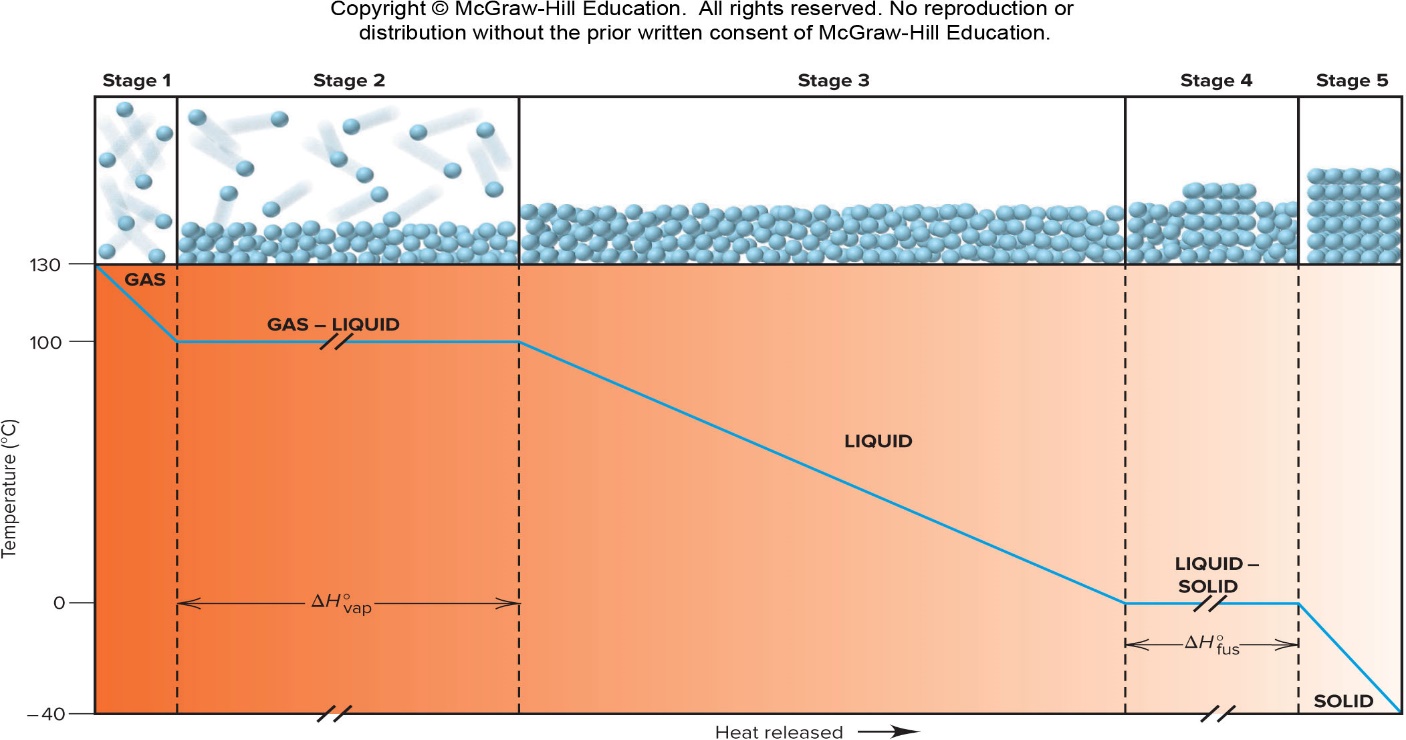 Neutral
Sample Problem 12.1 – Problem
Finding the Heat of a Phase Change Depicted by Molecular Scenes
PROBLEM: The scenes below represent a phase change of water. Use values for molar heat capacities and heats of phase changes from the text discussion to find the heat (in kJ) released or absorbed when 24.3 g of H2O undergoes this change.
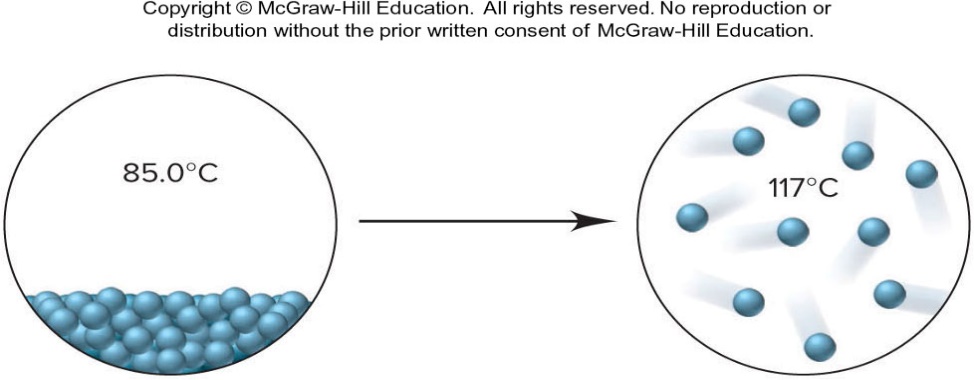 Sample Problem 12.1 – Plan
PLAN: From the molecular scenes, values given in the text discussion, and the given mass (24.3 g) of water, we have to find the heat that accompanies this change. The scenes show a disorderly, condensed phase at 85.0°C changing to separate molecules at 117°C. Thus, the phase change they depict is vaporization, an endothermic process. The values for molar heat capacities and heats of phase changes are per mole, so we first convert the mass (g) of water to amount (mol). There are three stages: (1) heating the liquid from 85.0°C to 100.°C; (2) converting liquid water at 100.°C to gaseous water at 100.°C; and (3) heating the gas from 100.°C to 117°C.  We add the values of q for these stages to obtain the total heat.
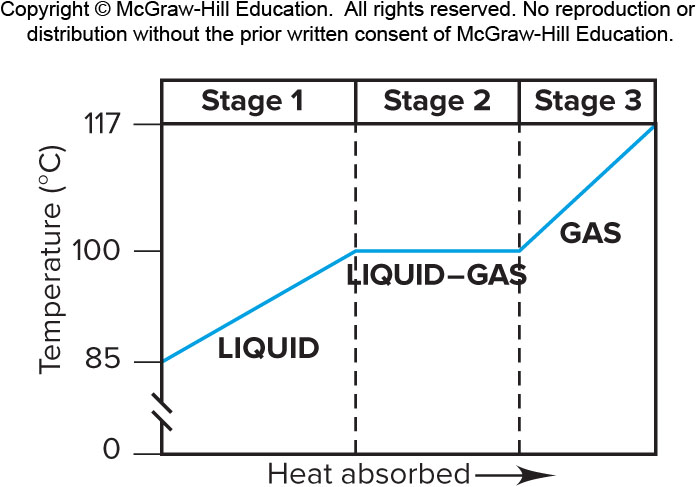 Sample Problem 12.1 - Solution
Liquid-gas Equilibrium
In a closed flask, the system reaches a state of dynamic equilibrium, where molecules are leaving and entering the liquid at the same rate.

The vapor pressure is the pressure exerted by the vapor on the liquid. The pressure increases until equilibrium is reached; at equilibrium the vapor pressure is constant.
Figure 12.5
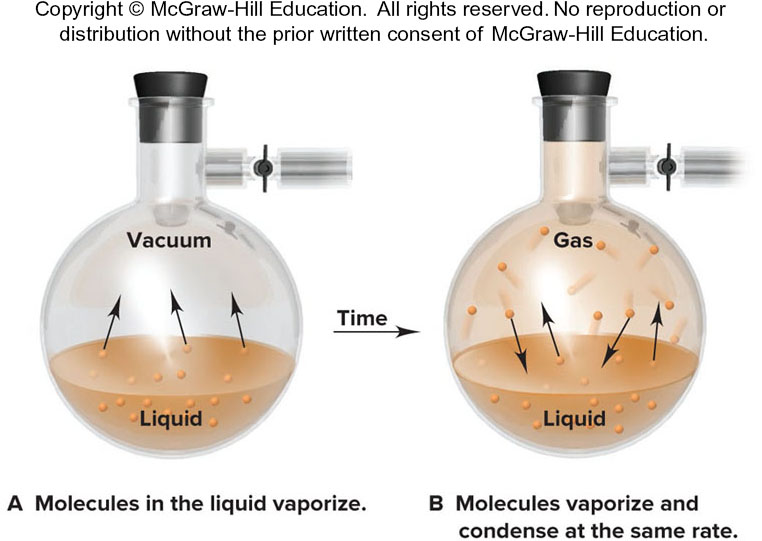 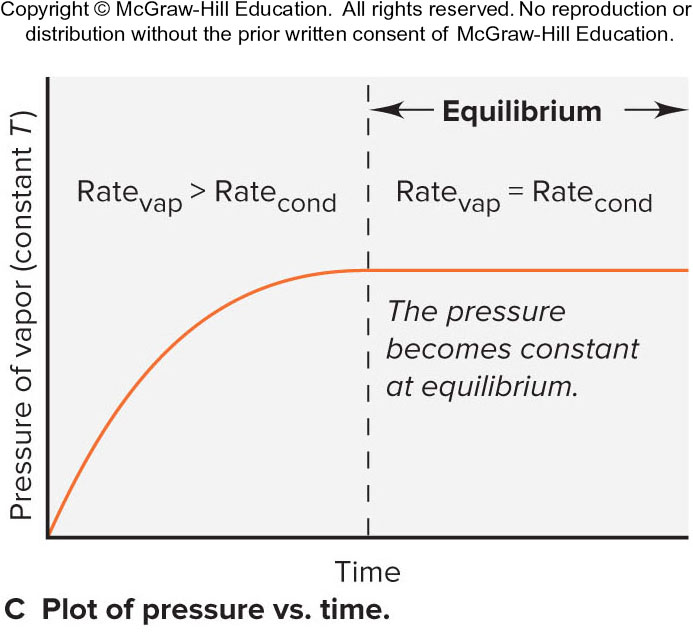 The Effect Of Temperature On The Distribution Of Molecular Speeds
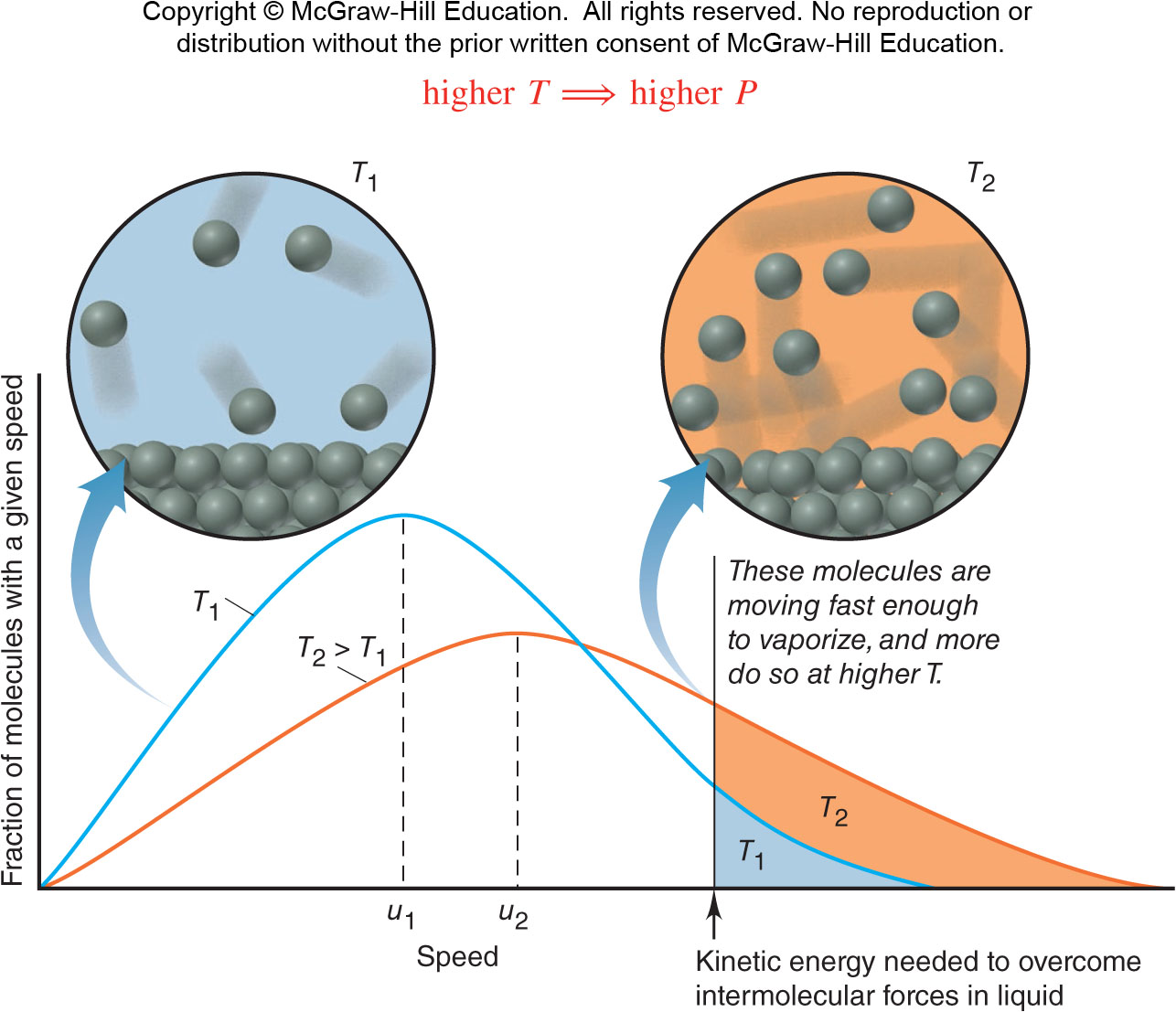 Figure 12.6
Factors Affecting Vapor Pressure
As temperature increases, the fraction of molecules with enough energy to enter the vapor phase increases, and the vapor pressure increases.
	higher T → higher P
The weaker the intermolecular forces, the more easily particles enter the vapor phase, and the higher the vapor pressure.
	weaker forces → higher P
Vapor Pressure As A Function Of Temperature And Intermolecular Forces
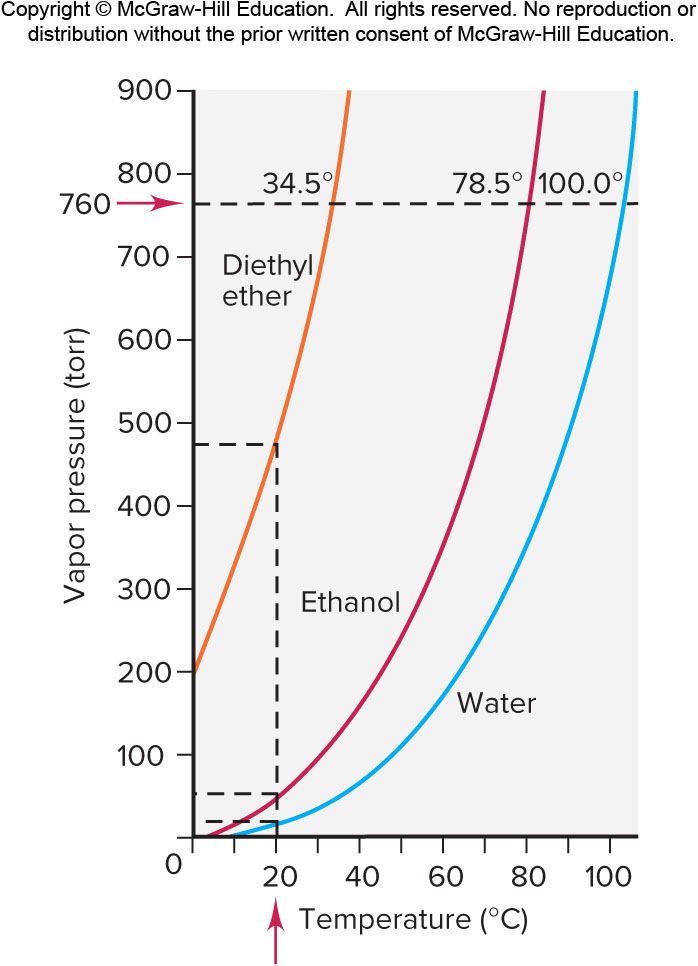 Vapor pressure increases as temperature increases.



Vapor pressure decreases as the strength of the intermolecular forces increases.

Figure 12.7
The Clausius-Clapeyron Equation
Linear Plots Of The Relationship Between Vapor Pressure And Temperature
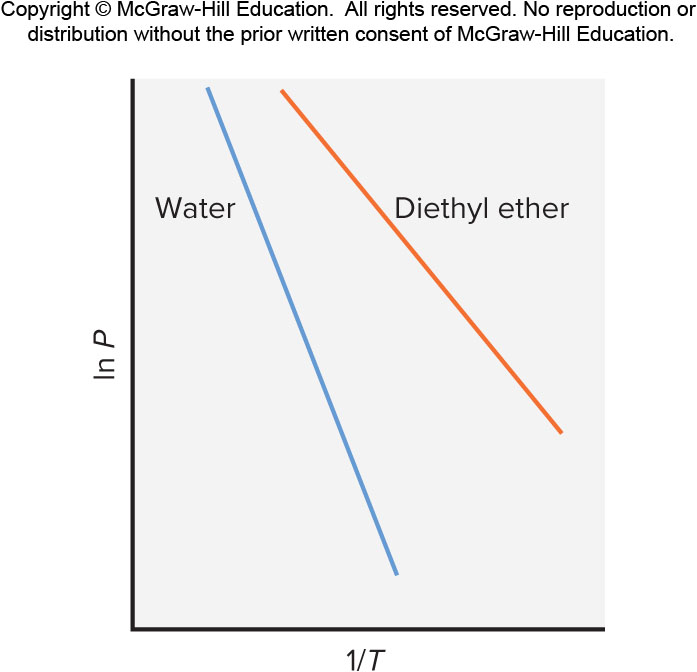 Sample Problem 12.2 – Problem and Plan
Applying the Clausius-Clapeyron Equation
PROBLEM: The vapor pressure of ethanol is 115 torr at 34.9°C. If ΔHvap of ethanol is 38.6 kJ/mol, calculate the temperature (in °C) when the vapor pressure is 760 torr.
PLAN: We are given ΔHvap, P1, P2, and T1 and substitute them into the Clausius-Clapeyron equation to solve for T2. The value of R here is 8.314 J/mol⋅K, so we must convert T1 to K to obtain T2, and then convert T2 back to °C.
Sample Problem 12.2 - Solution
Vapor Pressure and Boiling Point
The boiling point of a liquid is the temperature at which the vapor pressure equals the external pressure.
The normal boiling point of a substance is observed at standard atmospheric pressure or 760 torr.
As the external pressure on a liquid increases, the boiling point increases.
Iodine Subliming
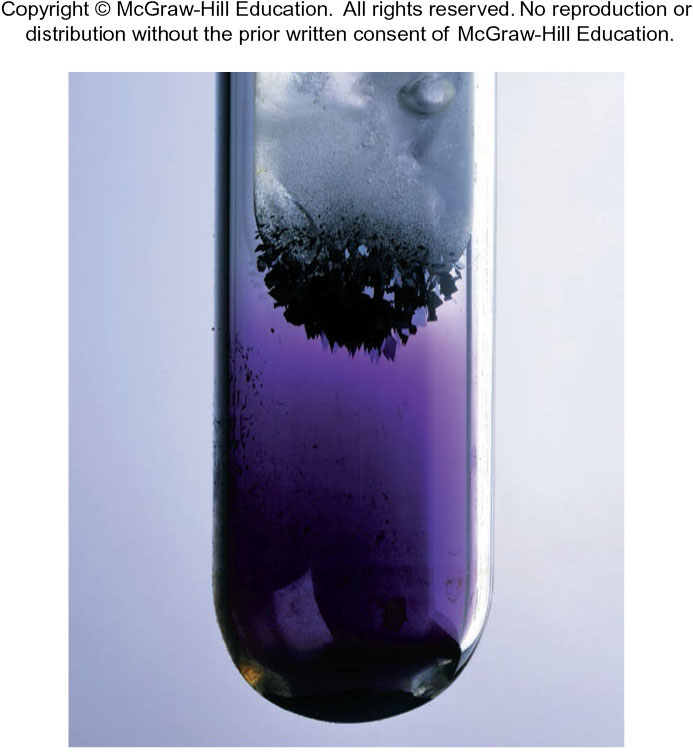 Neutral
Source: © McGraw-Hill Education/ Richard Megna, photographer
Phase Diagram For CO2
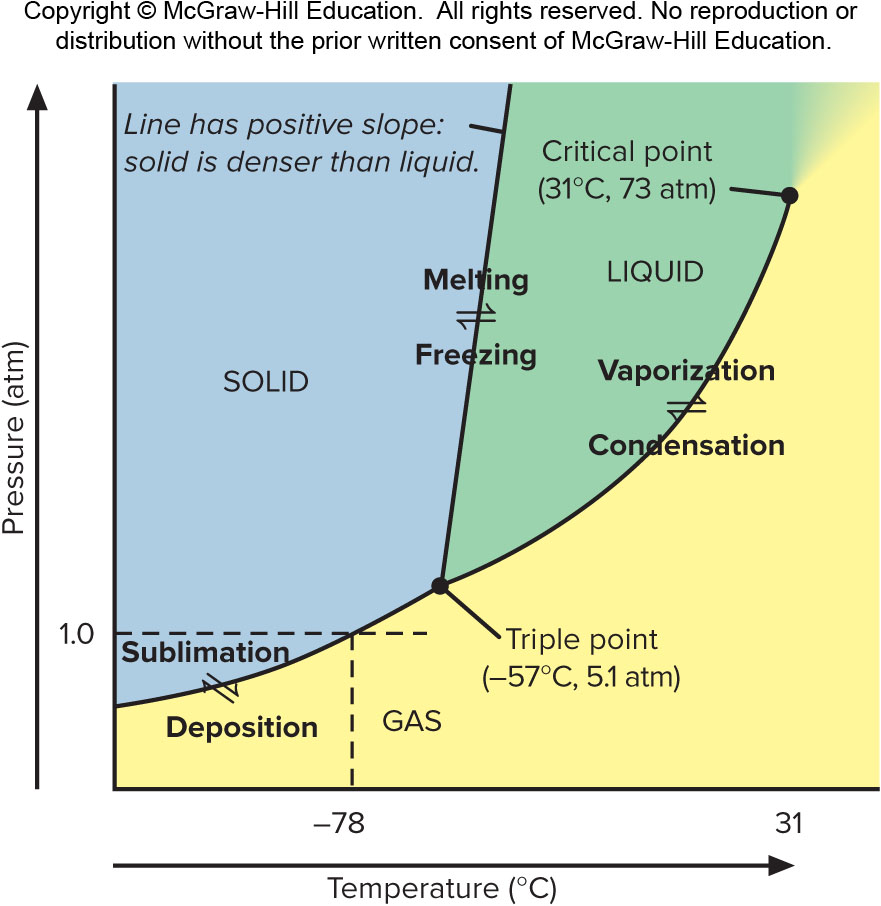 Figure 12.10
Phase Diagram For H2O
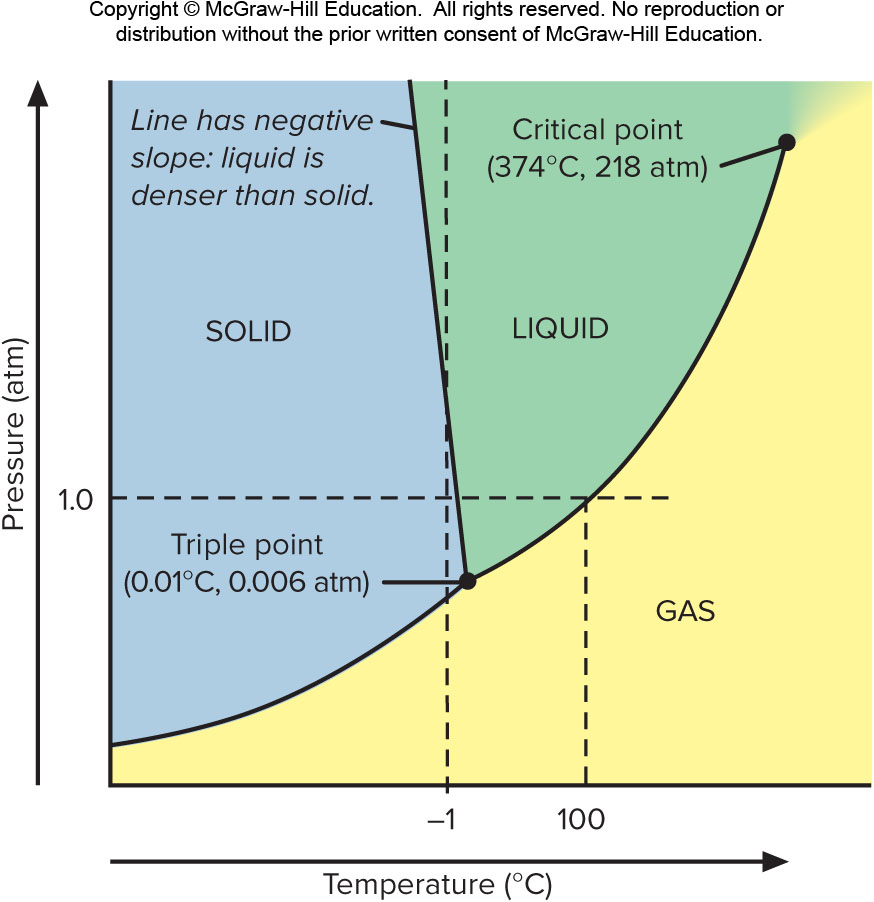 Neutral
Sample Problem 12.3 – Problem
Using a Phase Diagram to Predict Phase Changes
PROBLEM: Use the phase diagram for carbon (shown below) to describe the phase changes that a sample of carbon undergoes during the following: (a) The sample is heated at 102 bar (99 atm) from 1000 K to 5000 K. (b) The sample is then compressed at 5000 K to 106 bar (990,000 atm).
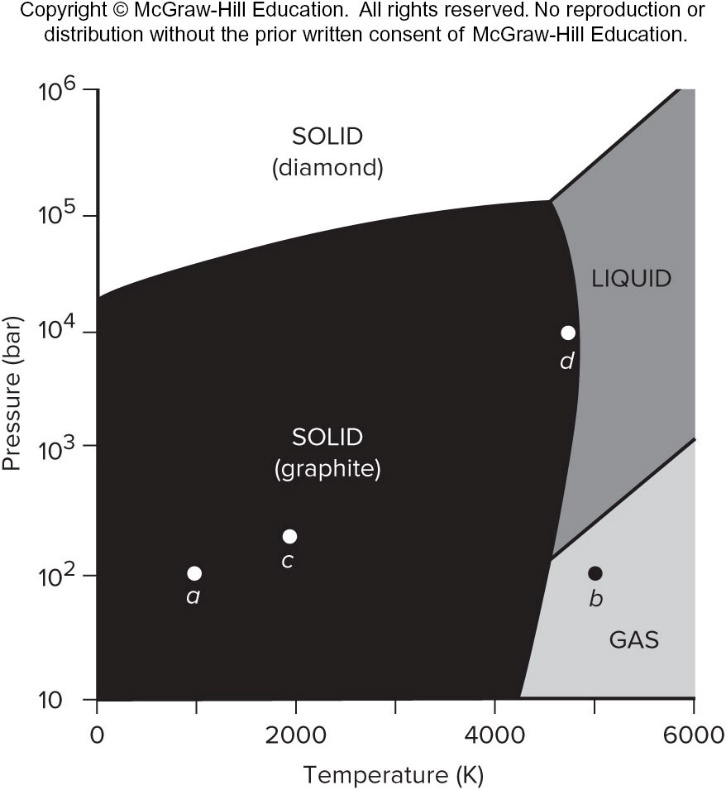 Sample Problem 12.3 – Plan
PLAN: We have to describe the phase changes due to heating at constant pressure (102 bar) and then compressing at constant temperature (5000 K).
(a) Using the phase diagram, we find the starting conditions (102 bar and 1000 K), the point labeled a, and draw a horizontal line from there to point b, at the ending conditions (102 bar and 5000 K). We note any phase-transition curves that the line crosses.
(b) Then, from the new starting conditions at point b (102 bar and 5000 K), we draw a vertical line to the ending pressure (106 bar) and note any phase-transition curves that this line crosses.
Sample Problem 12.3 - Solution
SOLUTION:
(a) At 102 bar and 1000 K, the sample is in the form of solid graphite. As it is heated, the graphite sublimes and becomes carbon gas (at around 4400 K).
(b) As it is compressed at 5000 K, the gas first condenses to liquid carbon (at around 300 bar), which then solidifies to diamond (at around 3×105 bar).
The Nature of Intermolecular Forces
Intermolecular forces arise from the attraction between molecules with partial charges, or between ions and molecules.
Intermolecular forces are relatively weak compared to bonding forces because they involve smaller charges that are farther apart.
Covalent and Van Der Waals Radii
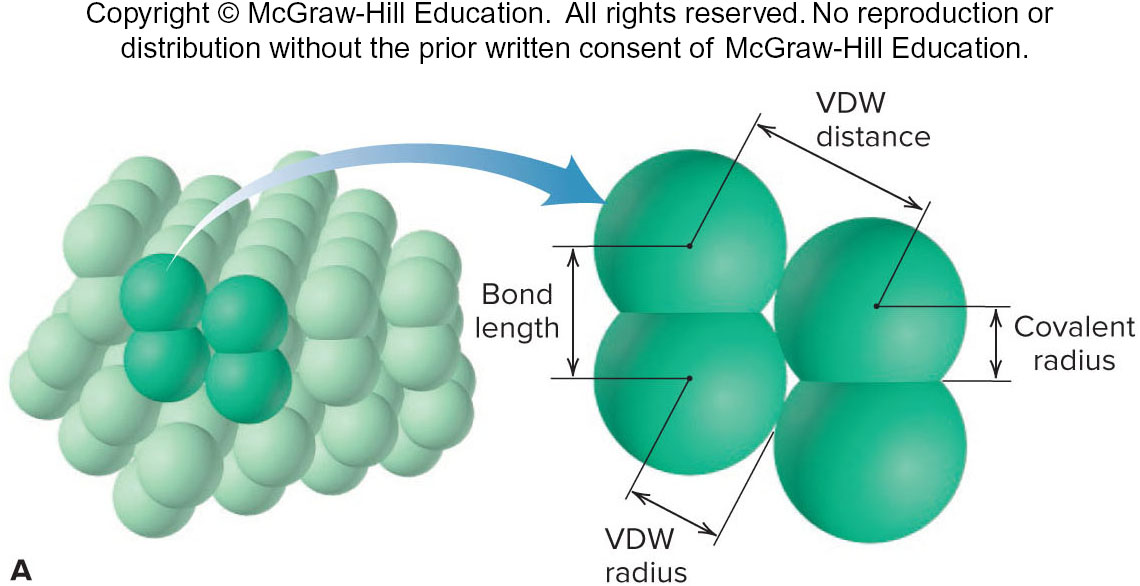 The van der Waals distance is the distance between two nonbonded atoms in adjacent molecules.
The van der Waals radius is one-half the closest distance between the nuclei of two nonbonded atoms. The VDW radius is always larger than the covalent radius.

Neutral
Periodic Trends In Covalent And Van Der Waals Radii
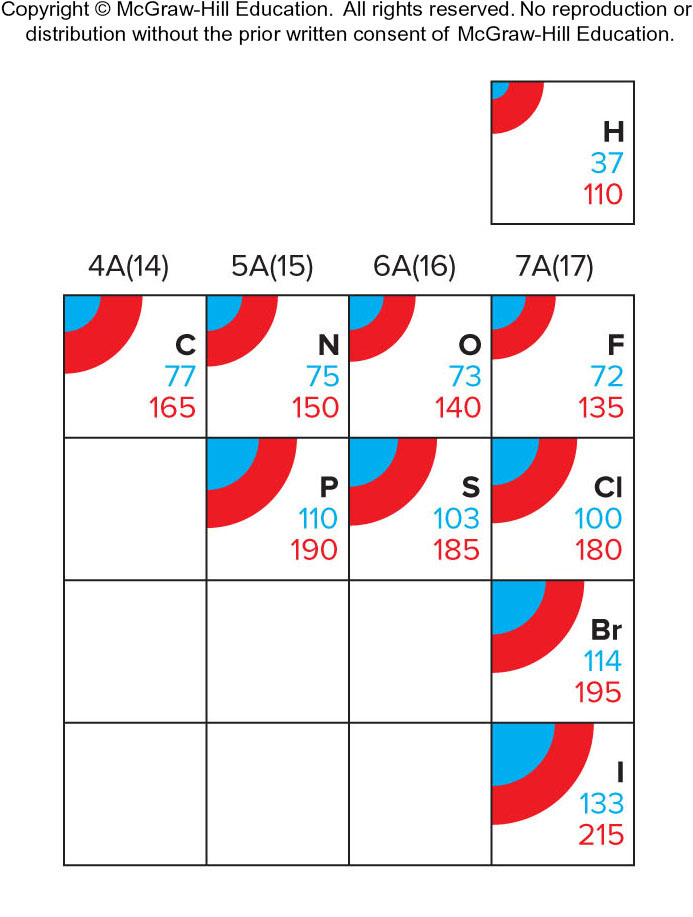 Neutral
Comparison of Bonding Forces
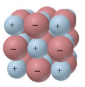 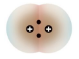 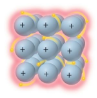 Comparison of Non-Bonding Forces
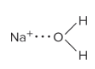 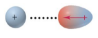 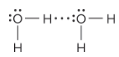 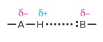 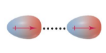 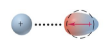 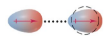 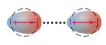 Polar Molecules and Dipole-Dipole Forces
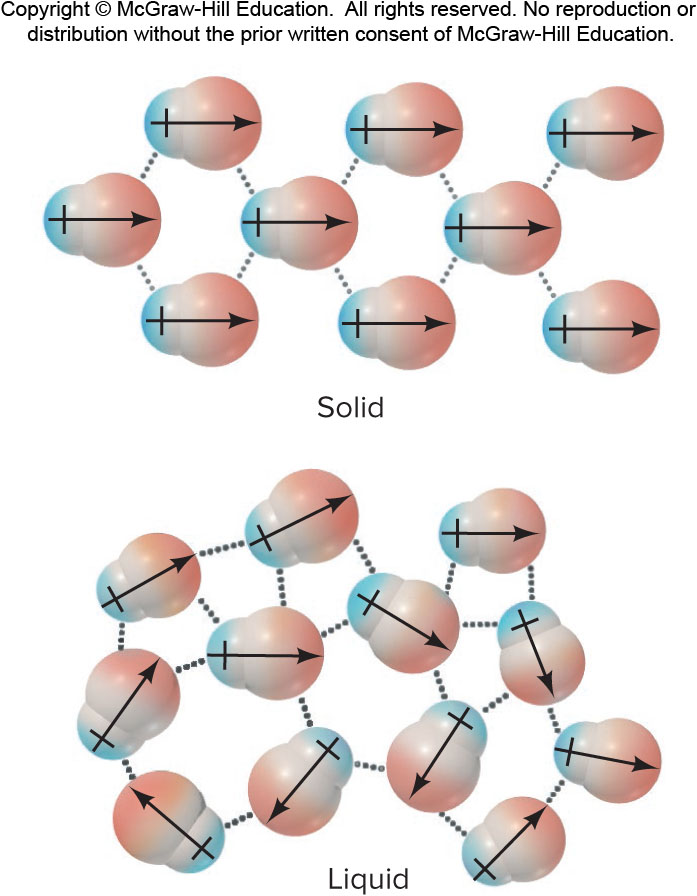 Figure 12.13
Dipole Moment and Boiling Point
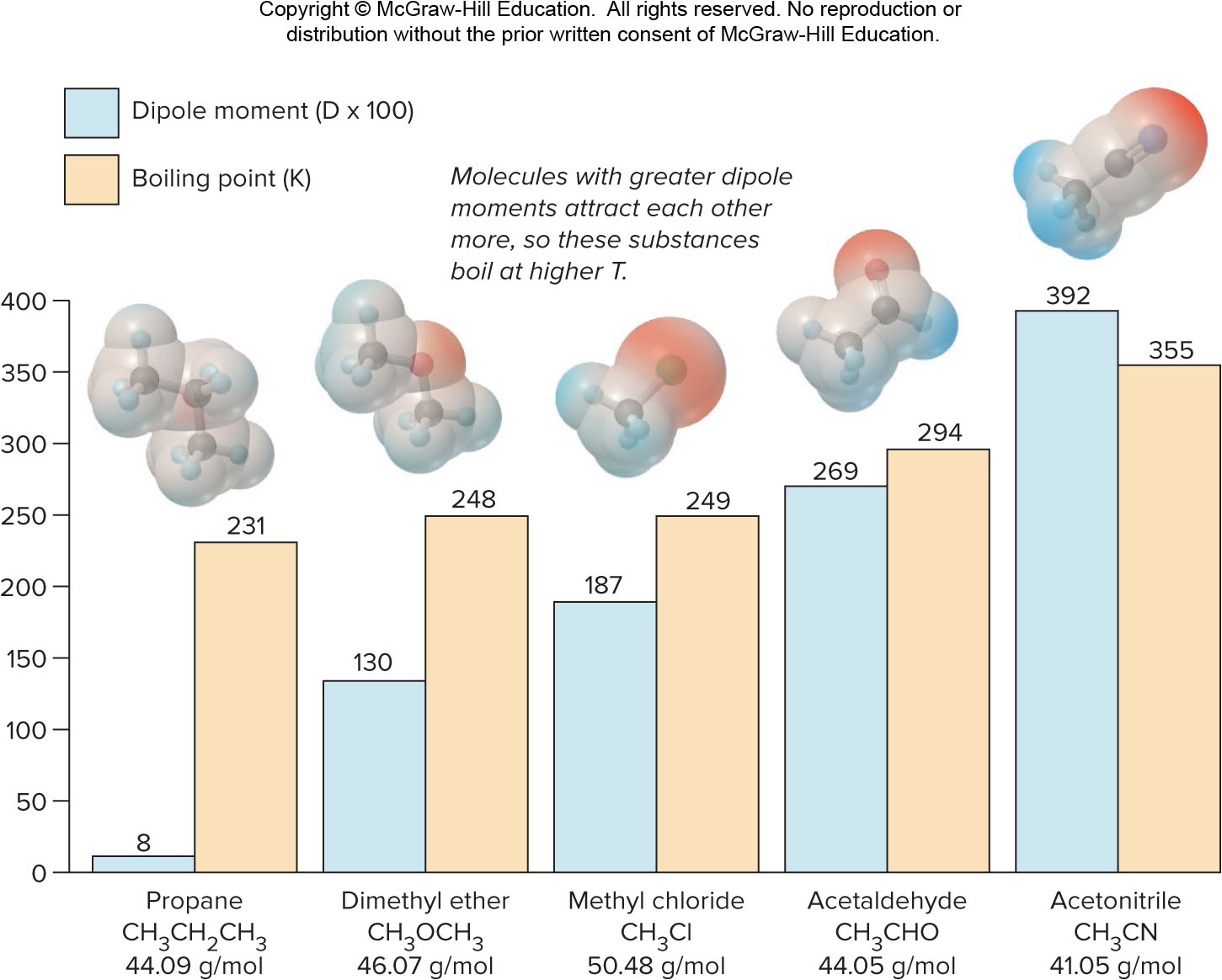 Figure 12.14
The Hydrogen Bond
Hydrogen bonding is possible for molecules that have a hydrogen atom covalently bonded to a small, highly electronegative atom with lone electron pairs, specifically N, O, or F.
An intermolecular hydrogen bond is the attraction between the H atom of one molecule and a lone pair of the N, O, or F atom of another molecule.
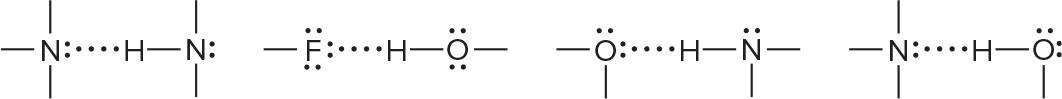 Hydrogen Bonding and Boiling Point
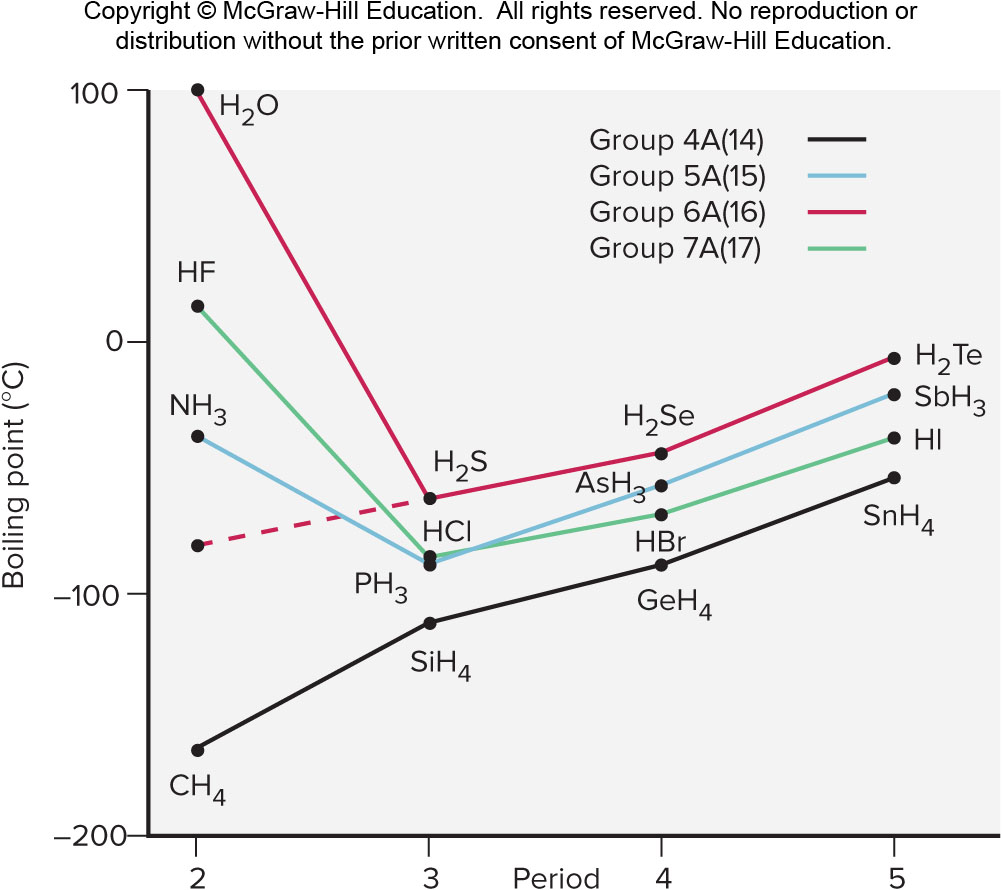 Figure 12.15
Sample Problem 12.4 – Problem and Plan
Drawing Hydrogen Bonds Between Molecules of a Substance
PROBLEM: Which of these substances exhibits H bonding? Draw examples of the H bonds between two molecules of each substance that does. (a) C2H6 (b) CH3OH (c)

PLAN: If the molecule does not contain N, O, or F, it cannot form H bonds. If it contains any of these atoms covalently bonded to H, we draw two molecules in the  -B:⋯H-A-  pattern.
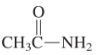 Sample Problem 12. - Solution
SOLUTION:
(a) No N, O, or F, so no H bonds can form.
(b) The H covalently bonded to the O in one molecule forms an H bond to the lone pair on the O of an adjacent molecule:


(c) Two of these molecules can form one H bond between an H bonded to N and the O, or they can form two such H bonds:
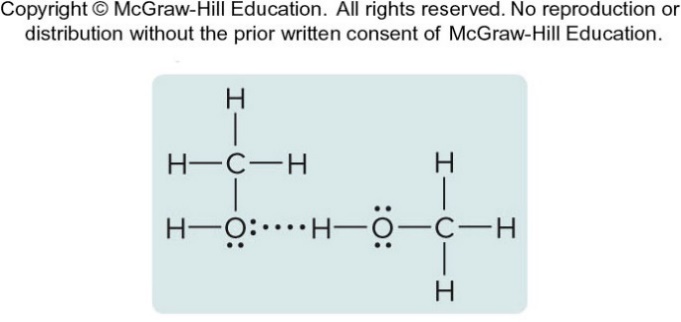 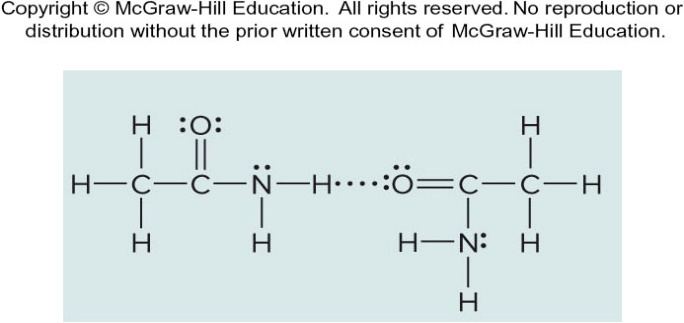 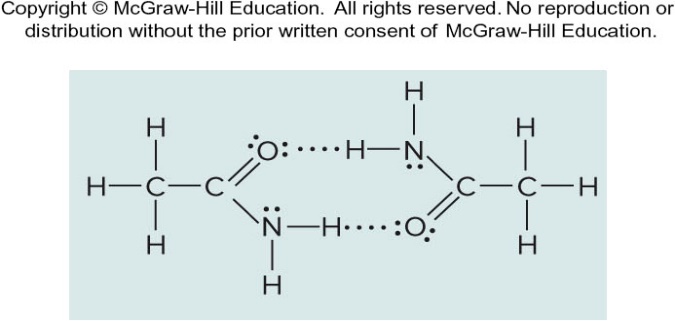 Polarizability and Induced Dipoles
A nearby electric field can induce a distortion in the electron cloud of an atom, ion, or molecule.
For a nonpolar molecule, this induces a temporary dipole moment.
For a polar molecule, the field enhances the existing dipole moment.
The polarizability of a particle is the ease with which its electron cloud is distorted.
Trends in Polarizability
Smaller particles are less polarizable than larger ones because their electrons are held more tightly.
Polarizability increases down a group because atomic size increases and larger electron clouds distort more easily.
Polarizability decreases across a period because of increasing Zeff.
Cations are smaller than their parent atoms and less polarizable; anions show the opposite trend.
Dispersion Forces Among Nonpolar Particles
When atoms are far apart they do not influence one other.
When atoms are close together, the instantaneous dipole in one atom induces a dipole in the other.
The process occurs throughout the sample.



Figure 12.16
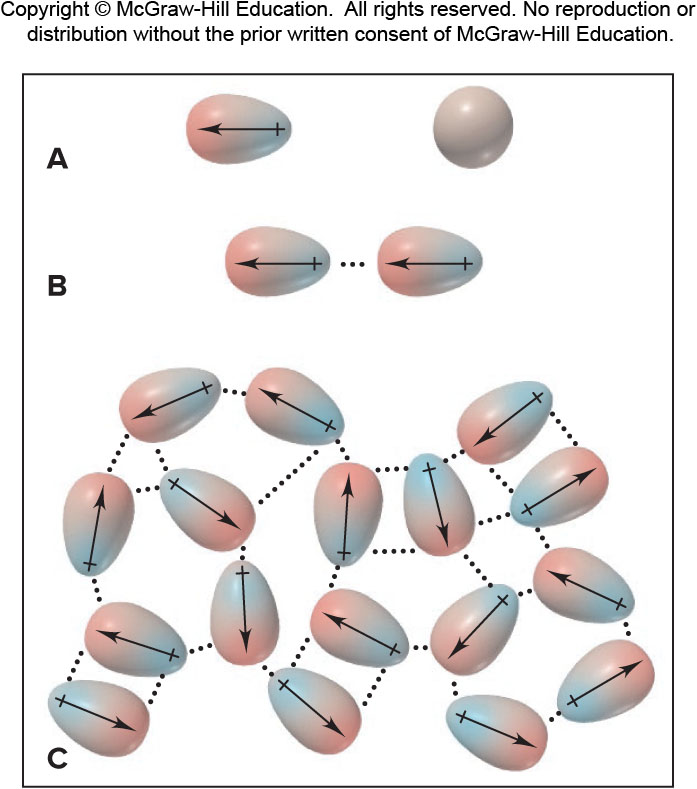 Dispersion (London) Forces
Dispersion forces or London forces arise when an instantaneous dipole in one particle induces a dipole in another, resulting in an attraction between them.
Dispersion forces exist between all particles, increasing the energy of attraction in all matter.
Dispersion forces are stronger for more polarizable particles. 
In general, larger particles experience stronger dispersion forces than smaller ones.
Molar Mass and Trends In Boiling Point
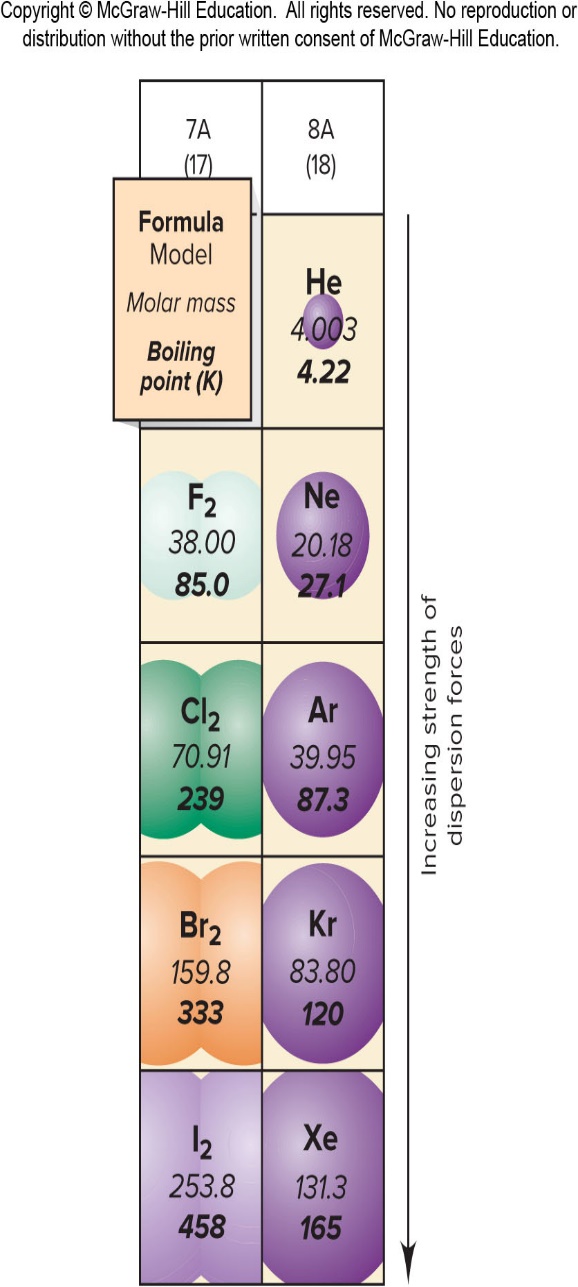 Dispersion forces are stronger for larger, more polarizable particles.
Polarizability correlates closely with molar mass for similar particles.




Figure 12.17
Molecular Shape, Intermolecular Contact, and Boiling Point
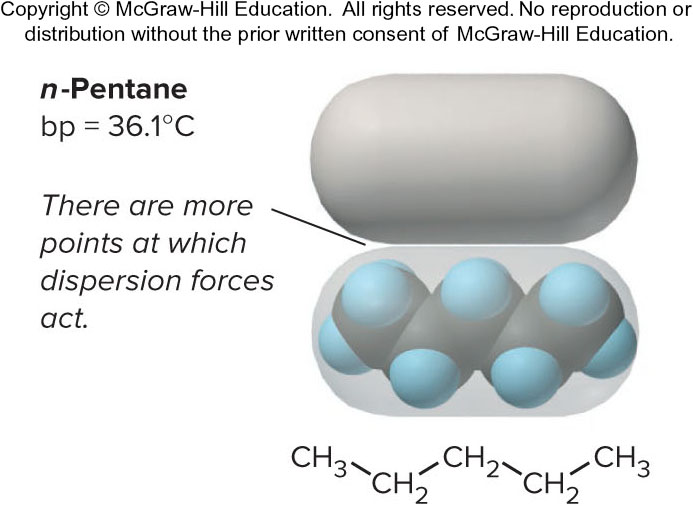 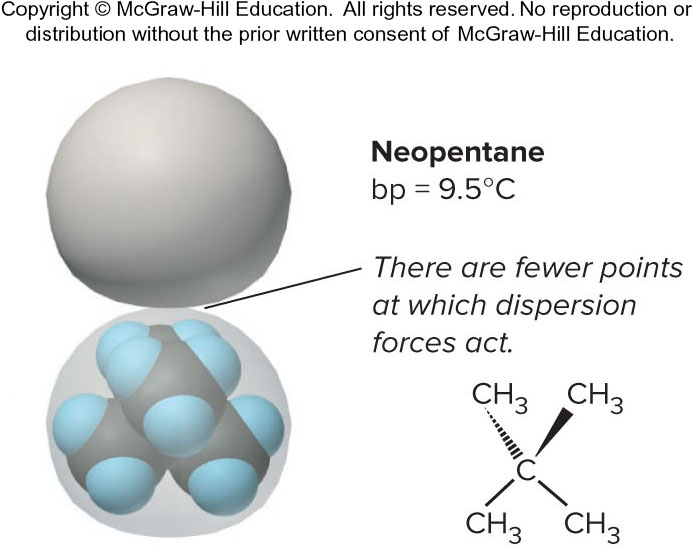 Figure 12.18
Determining the Intermolecular Forces In a Sample
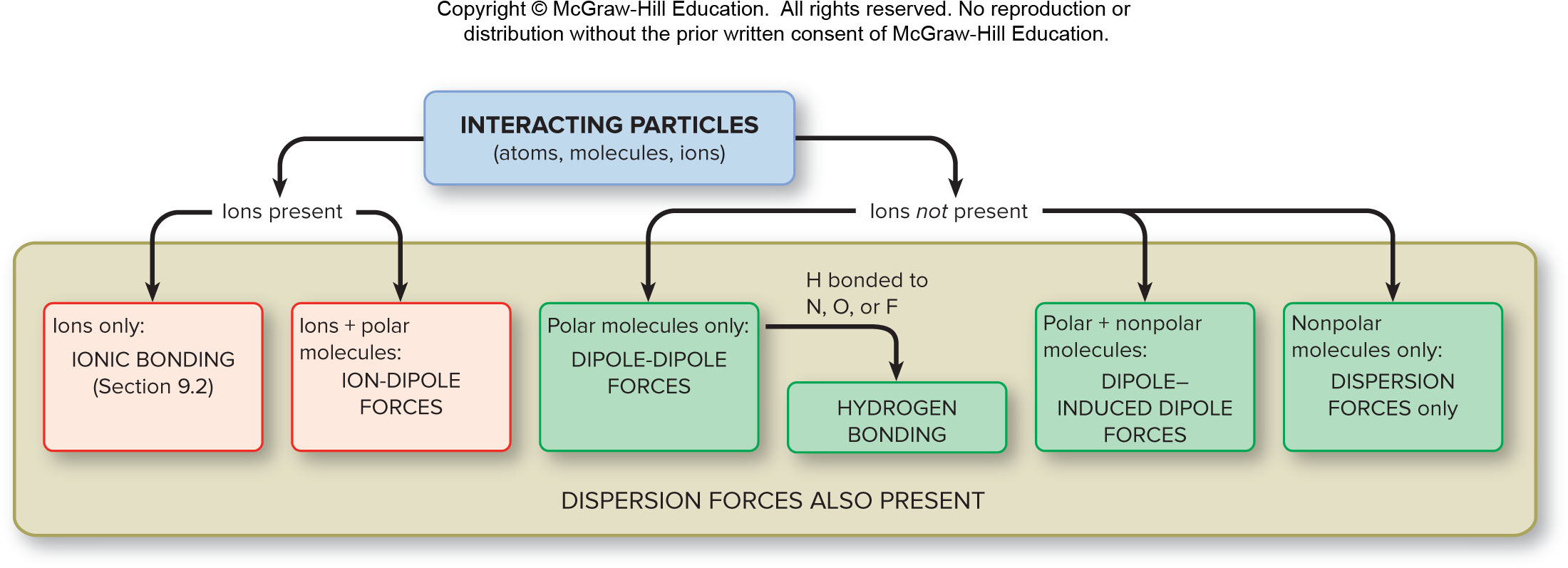 Figure 12.19
Sample Problem 12.5 – Problem and Plan
Identifying the Types of Intermolecular Forces
PROBLEM: For each substance, identify the key bonding and/or intermolecular force(s), and predict which substance of the pair has the higher boiling point: (a) MgCl2 or PCl3 (b) CH3NH2 or CH3F (c) CH3OH or CH3CH2OH (d) Hexane (CH3CH2CH2CH2CH2CH3) or 2,2-dimethylbutane 
PLAN: We examine the formulas and structures for key differences between members of the pair: Are ions present? Are molecules polar or nonpolar? Is N, O, or F bonded to H? Do the molecules have different masses or shapes?
Sample Problem 12.5 – Solution (a) and (b)
SOLUTION:
(a) MgCl2 consists of Mg2+ and Cl− ions held together by ionic bonding forces; PCl3 ,with a trigonal pyramidal geometry, consists of polar molecules, so intermolecular dipole-dipole forces are present. The forces in MgCl2 are stronger, so it should have a higher boiling point.
(b) CH3NH2 and CH3F both consist of polar molecules of about the same molar mass. CH3NH2 has N─H bonds, so it can form H bonds. CH3F contains a C─F bond but no H─F bond, so dipole-dipole forces occur but not H bonds. Therefore, CH3NH2 should have the higher boiling point.
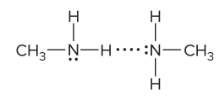 Sample Problem 12.5 – Solution (c) and (d)
SOLUTION:
(c) CH3OH and CH3CH2OH molecules both contain an O─H bond, so they can form H bonds.CH3CH2OH has an additional ─CH2─ group and thus a larger molar mass, which correlates with stronger dispersion forces; therefore, it should have a higher boiling point.
(d) Hexane and 2,2-dimethylbutane are nonpolar molecules of the same molar mass but different molecular shapes. Cylindrical hexane molecules make more intermolecular contact than more compact 2,2-dimethylbutane molecules do, so hexane should have stronger dispersion forces and a higher boiling point.
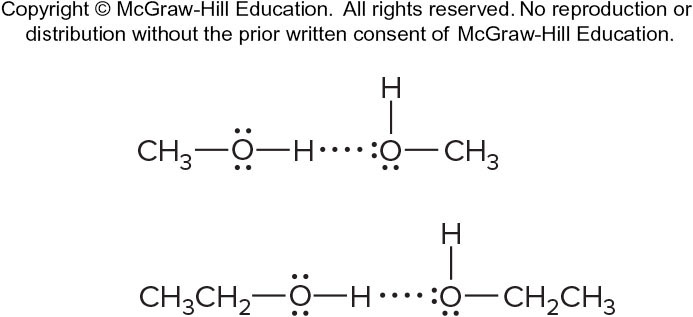 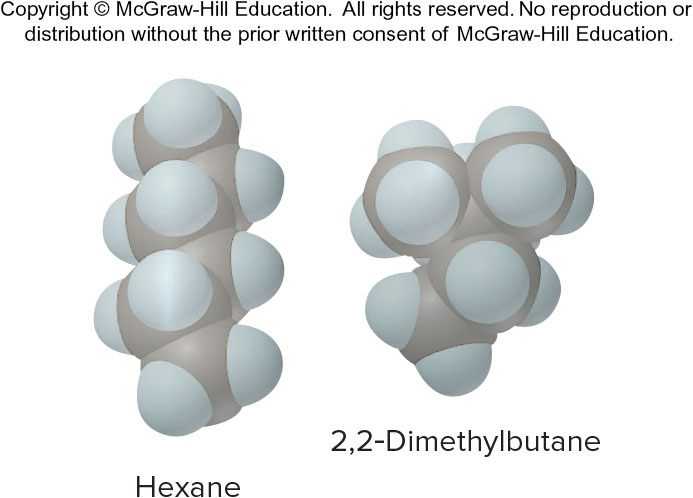 The Molecular Basis Of Surface Tension
A surface molecule experiences a net attraction downward. This causes a liquid surface to have the smallest area possible.
An interior molecule is attracted by others on all sides.
Surface tension is the energy required to increase the surface area of a liquid. The stronger  the forces between the particles the higher  the surface tension.

Figure 12.20
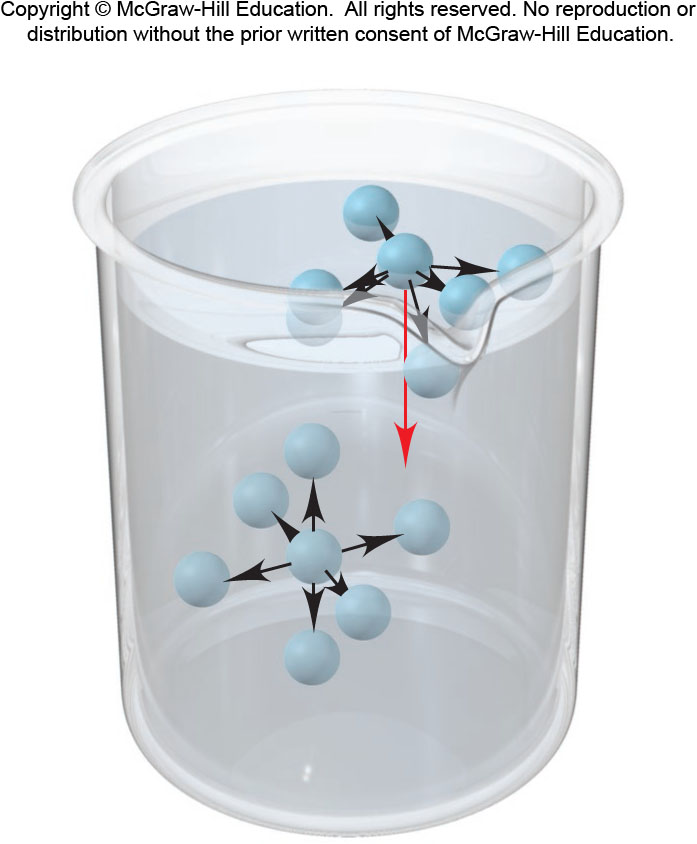 Surface Tension, Viscosity, and Forces Between Particles
Capillary Action and the Shape Of The Water or Mercury Meniscus In Glass
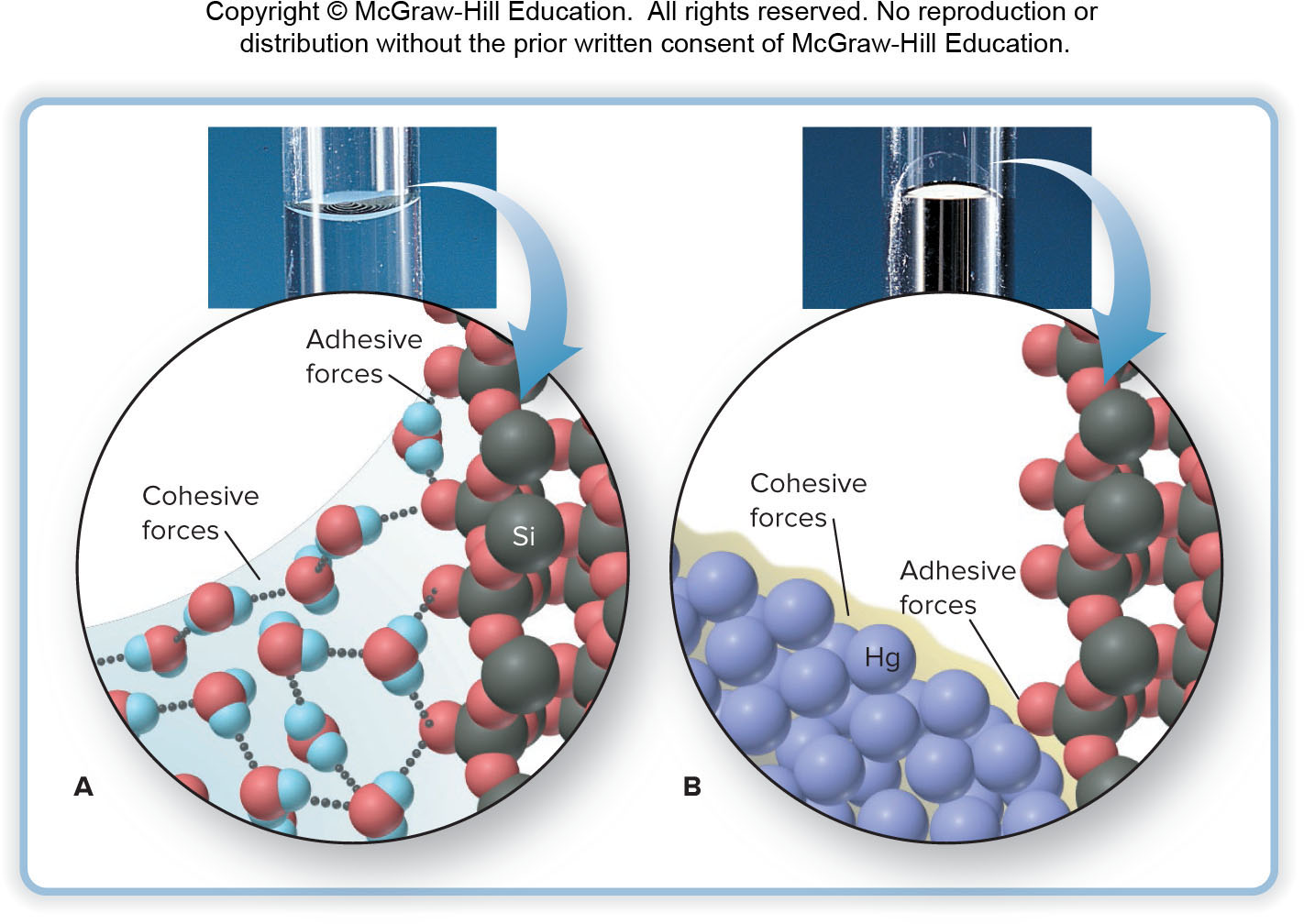 A. Water displays a concave meniscus.
B. Mercury displays a convex meniscus.




Figure 12.21
Viscosity of Water at Several Temperatures
H-bonding Ability of water
Each H2O molecule can form four H bonds to other molecules, resulting in a tetrahedral arrangement.








Figure 12.22
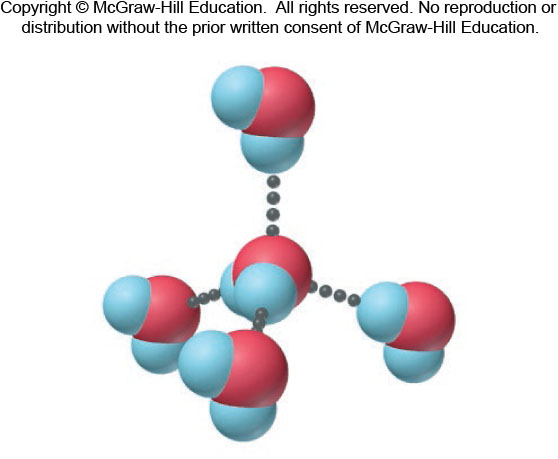 The Hexagonal Structure Of Ice
Ice has an open structure due to H-bonding. Ice is therefore less dense than liquid water.








Figure 12.23
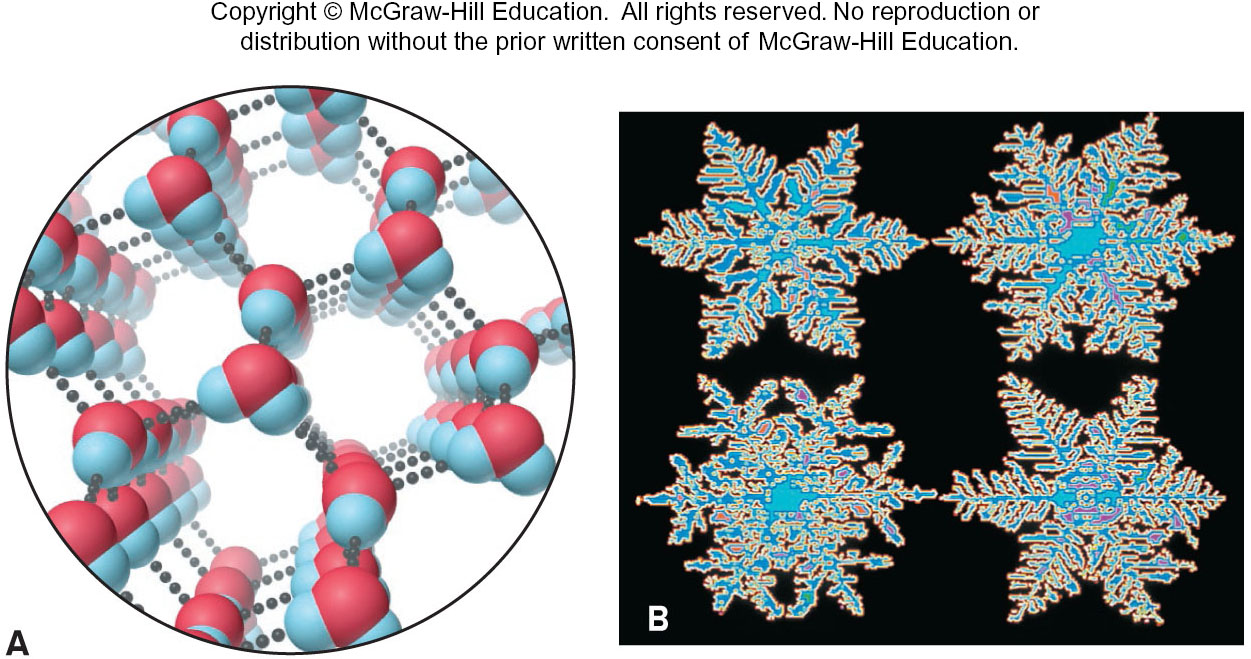 Source: (B) © Scott Camazine/Science Source
The Unique Macroscopic Behavior of Water that Emerges from its Atomic and Molecular Properties
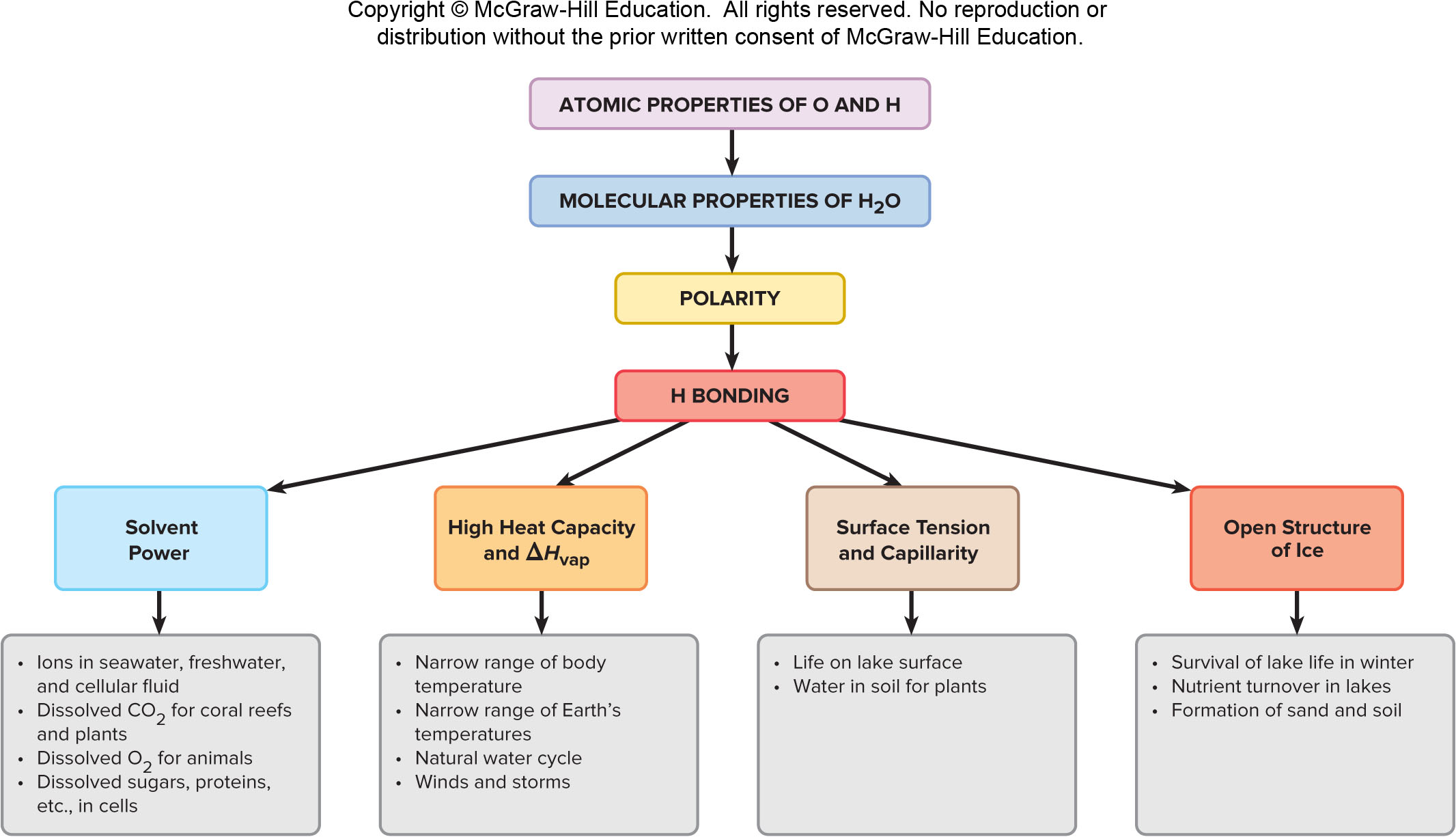 Figure 12.24
The Solid State
Solids are divided into two categories:
Crystalline solids have well defined shapes due to the orderly arrangement of their particles.
Amorphous solids lack orderly arrangement and have poorly defined shapes.
A crystal is composed of particles packed in an orderly three-dimensional array called the crystal lattice.
The Beauty Of Crystalline Solids
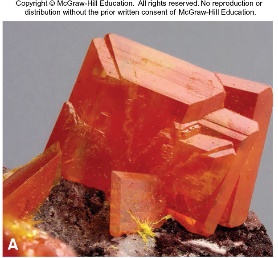 Wulfenite

Barite


Beryl (emerald)

Quartz (amethyst)

Figure 12.25
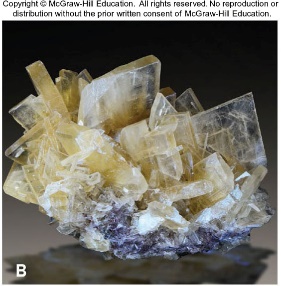 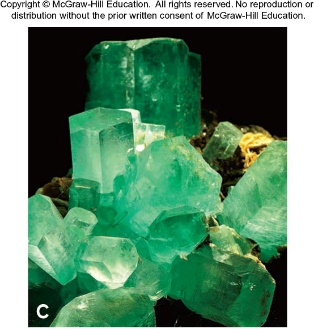 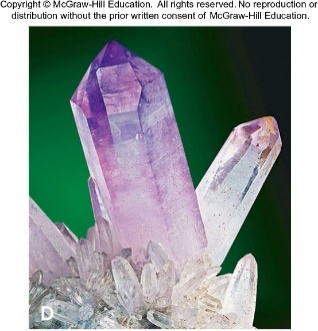 Source: (A) © Matteo Chinellato/Shutterstock.com (B) © Albert Russ/Shutterstock.com (C) © Gabbro/Alamy (D) © Walter Geiersperger/Corbis
The Crystal Lattice and the Unit Cell
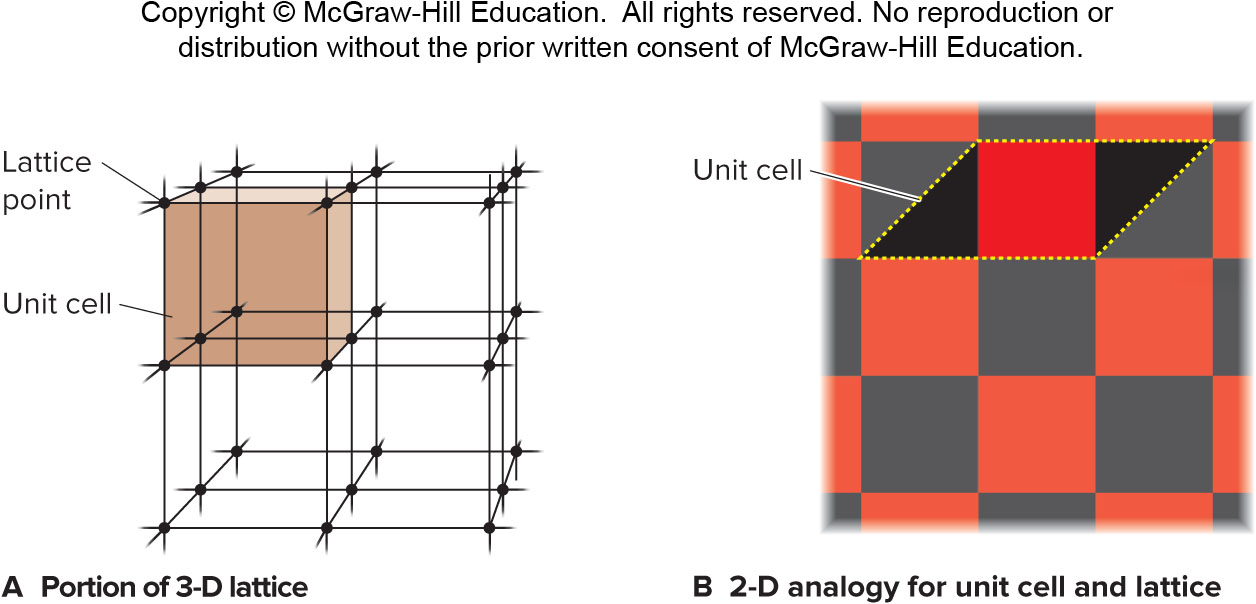 Figure 12.26
Simple Cubic Unit Cell
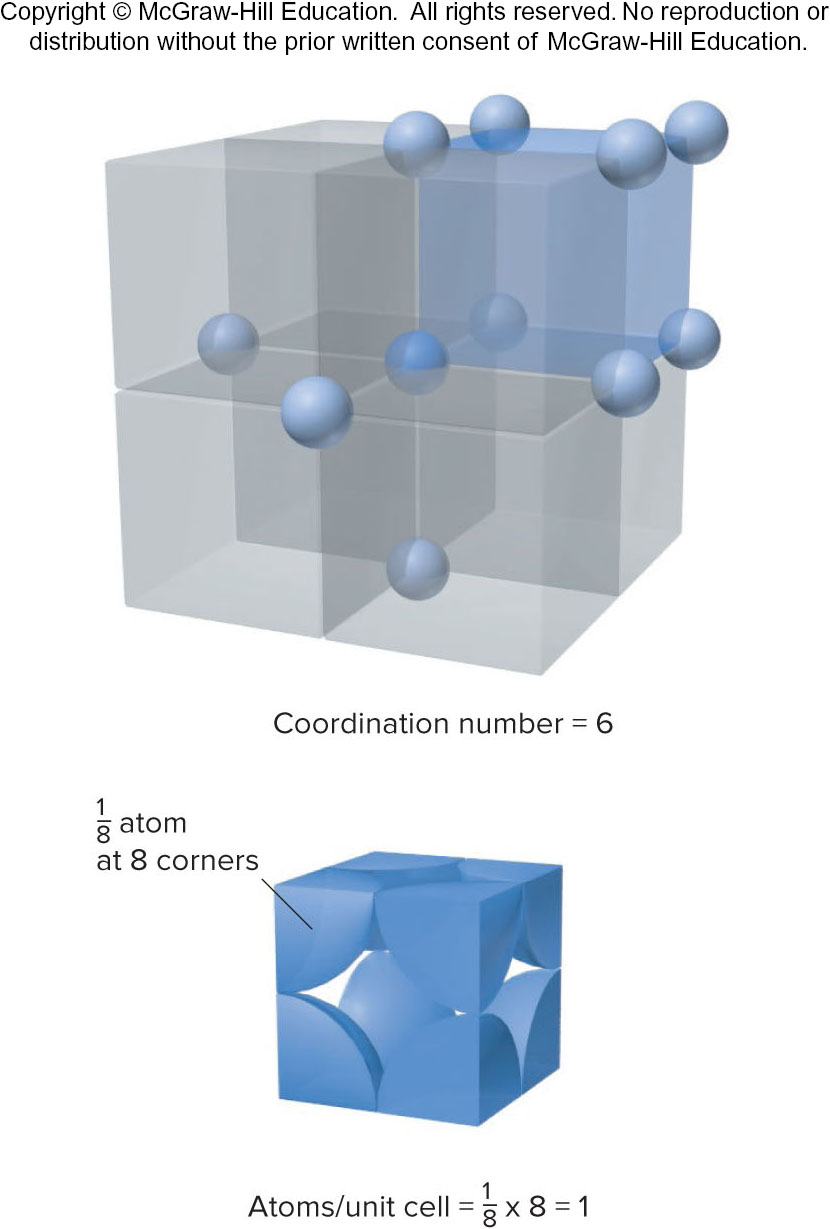 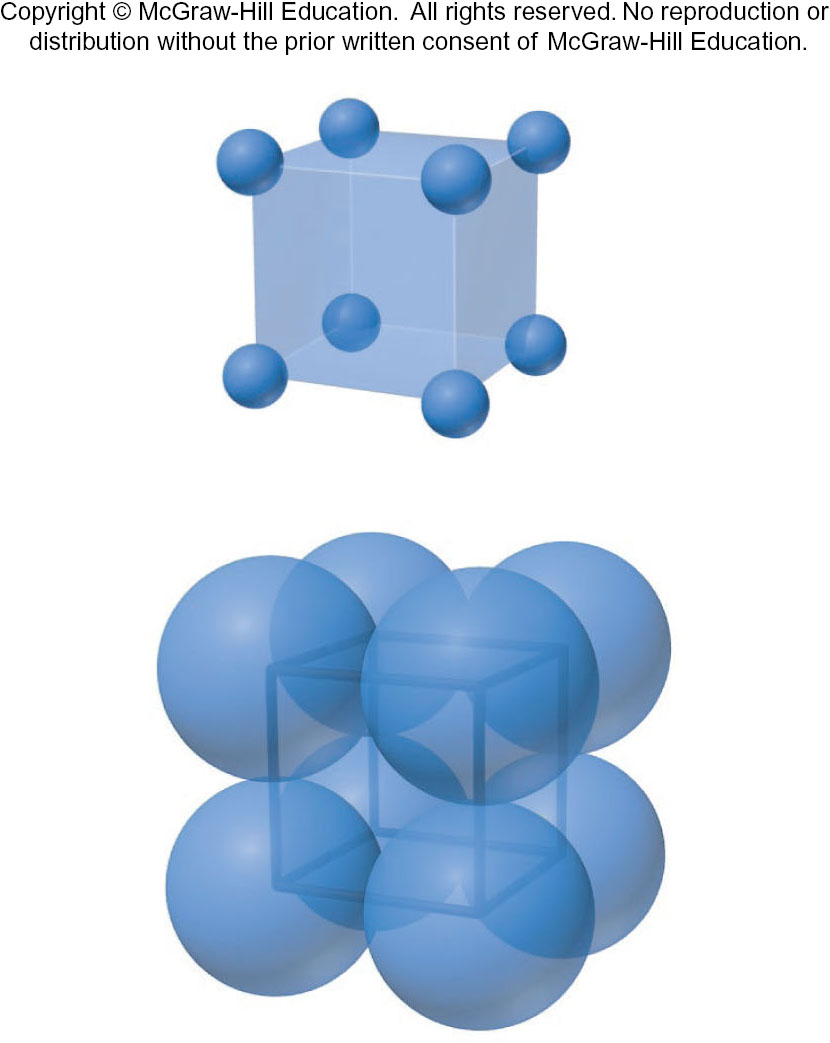 Figure 12.27
Body-centered Cubic Unit Cell
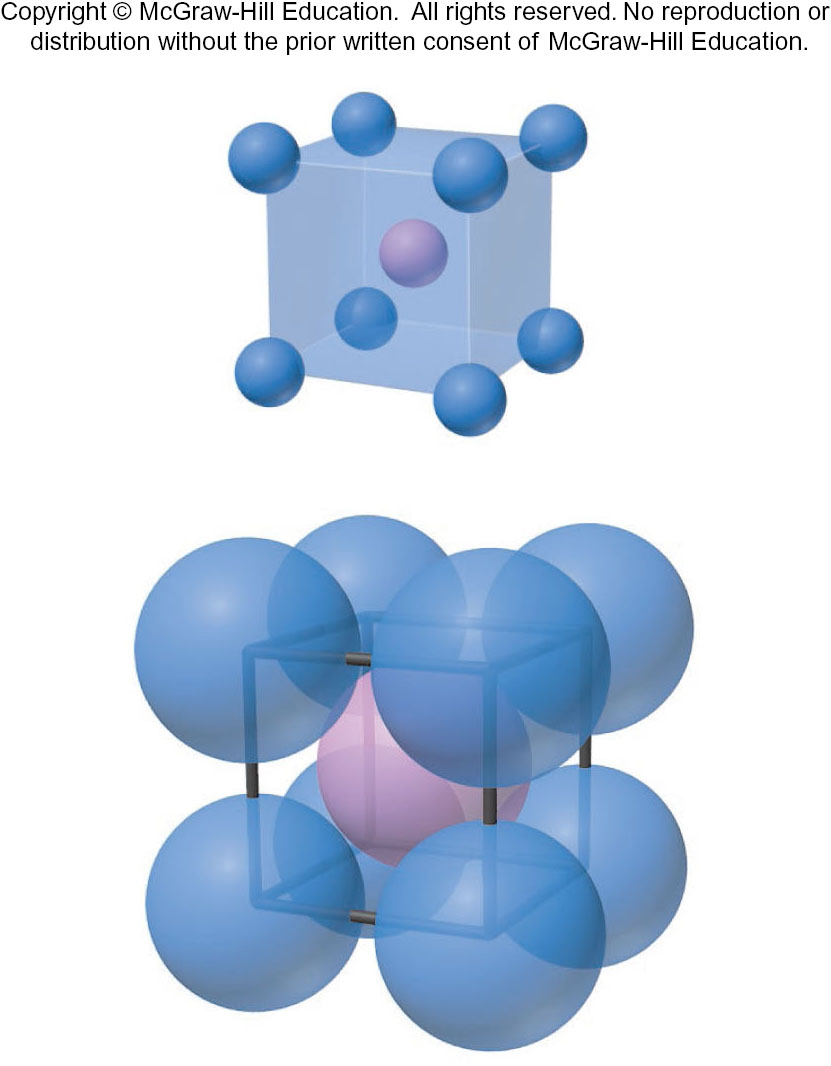 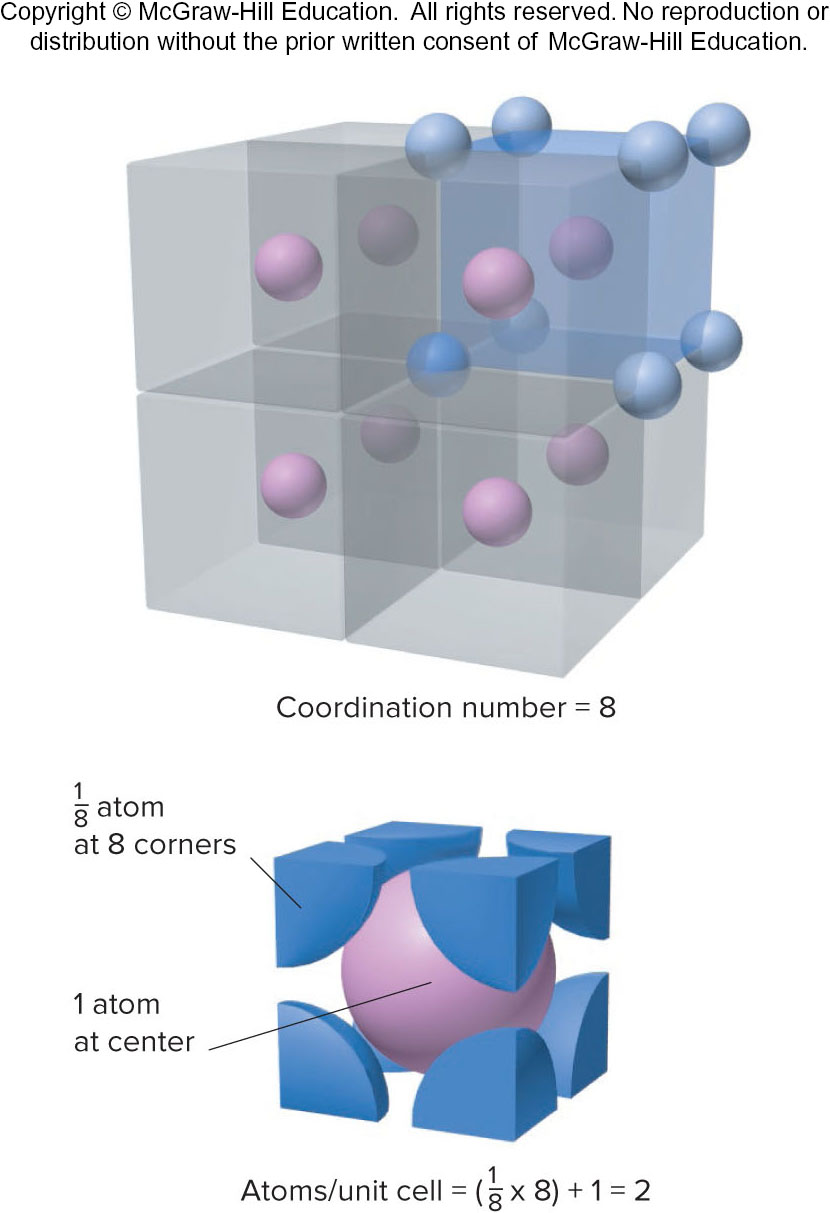 Figure 12.27
Face-centered Cubic Unit Cell
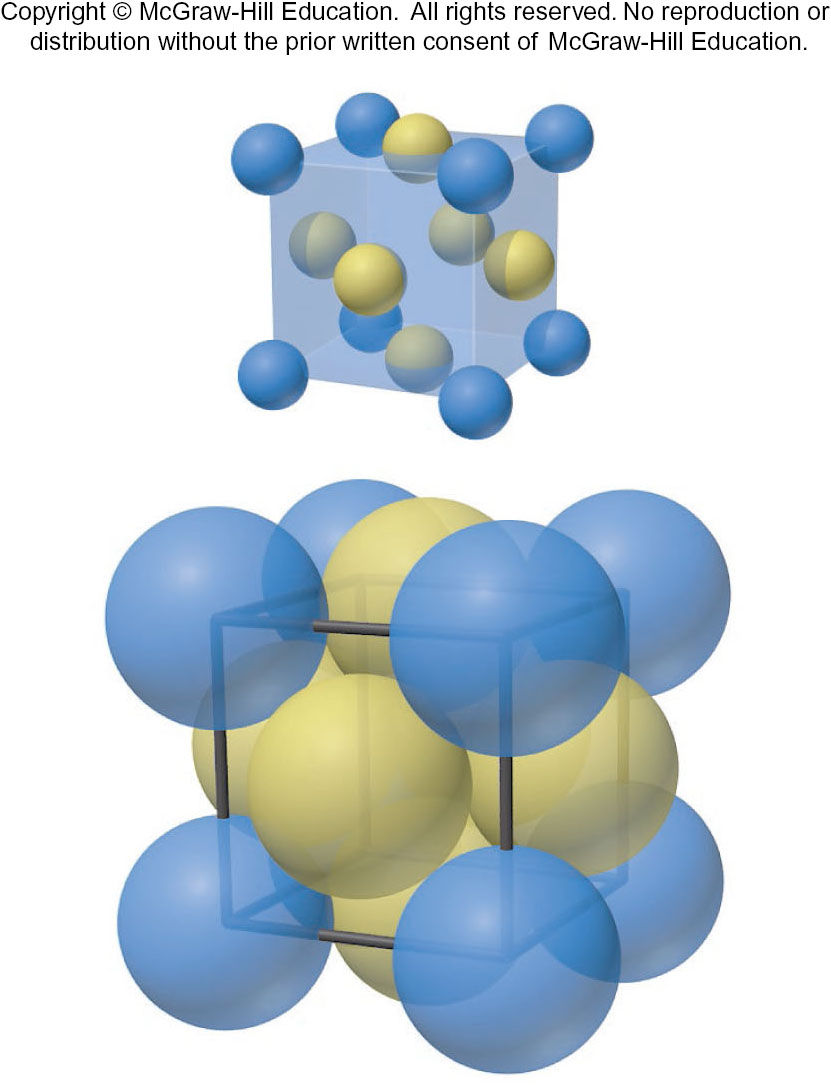 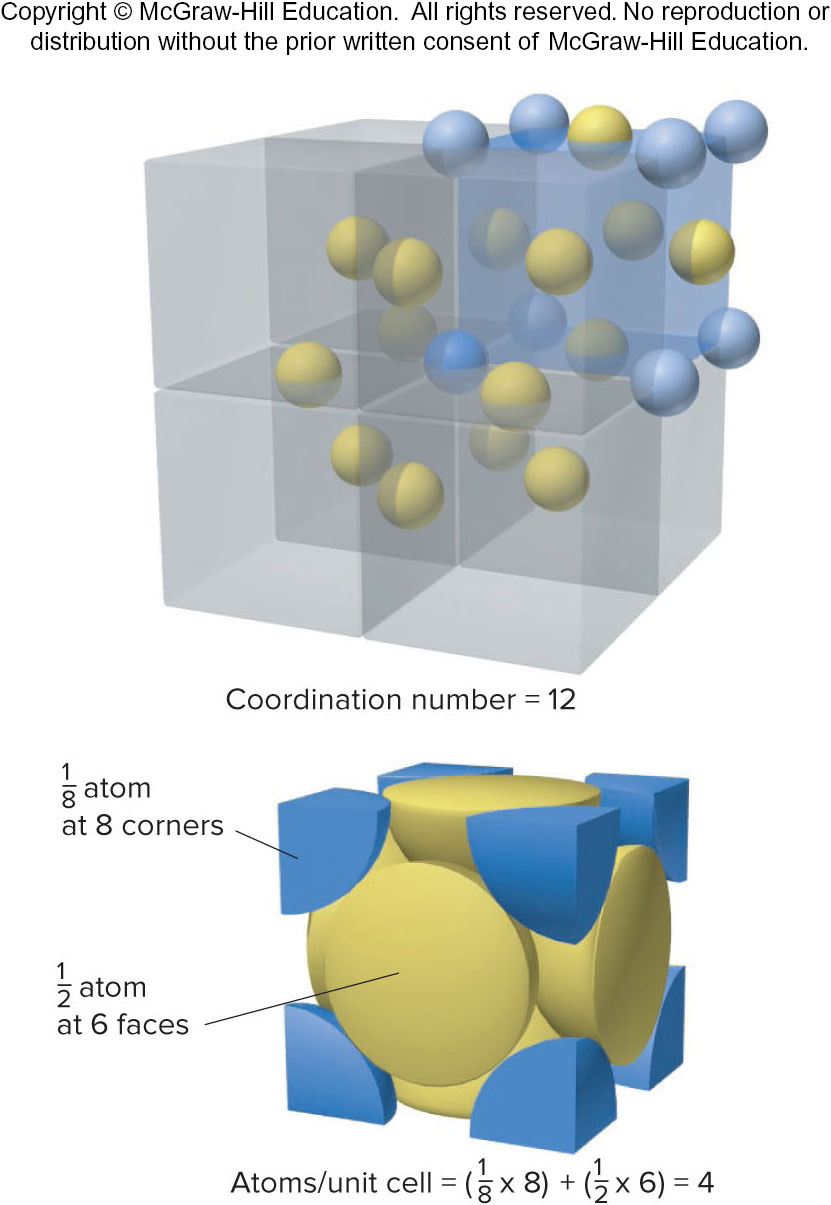 Figure 12.27
Sample Problem 12.6 – Problem
Determining the Number of Particles per Unit Cell and the Coordination Number
PROBLEM: For each of the crystalline solids shown, determine the number of atoms (or ions) per unit cell and the coordination number.
	(a) Pd					(b) CuI						(c) Mo
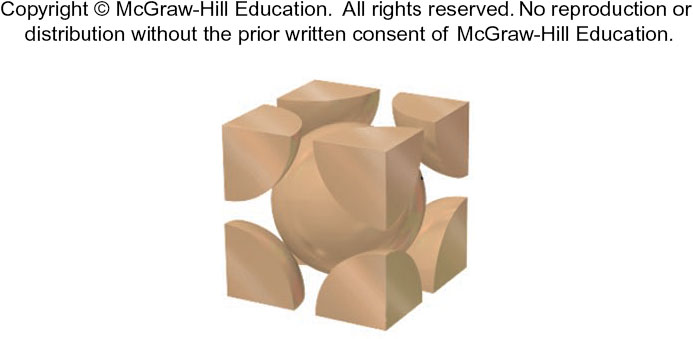 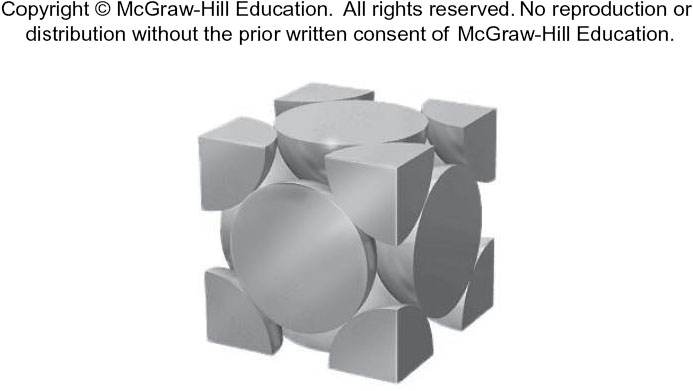 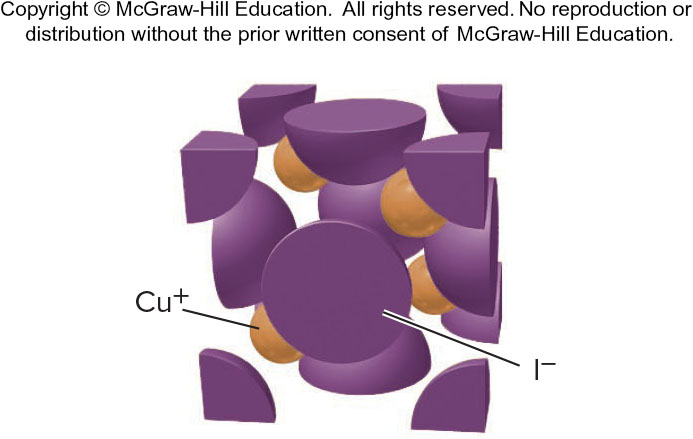 Sample Problem 12.6 – Plan
PLAN: To determine the number of particles (atoms or ions) in a unit cell, we count the number of particles at the corners, in the faces, and within the body of the cell. The eight corners are shared by eight other cells for a total of 8 corners × ​​1/8 particle per corner, or 1 particle; particles in the body of a cell are in that cell only; particles in the faces are shared by two cells, 6 faces × 1/2​​ particle per face, or 3 particles. We count the number of nearest neighboring particles to obtain the coordination number.
Sample Problem 12.6 - Solution
Packing Spheres To Obtain Three Cubic And Hexagonal Unit Cells – Simple Solutions
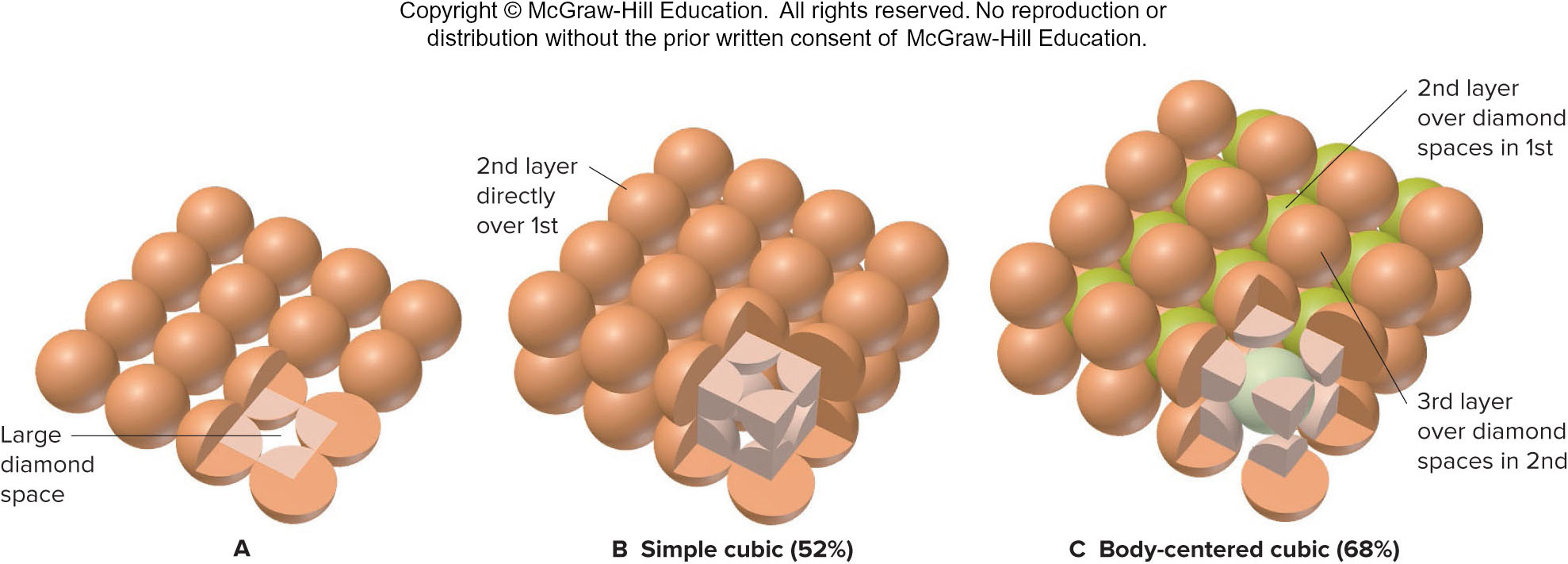 Figure 12.28
Packing Spheres To Obtain Three Cubic And Hexagonal Unit Cells
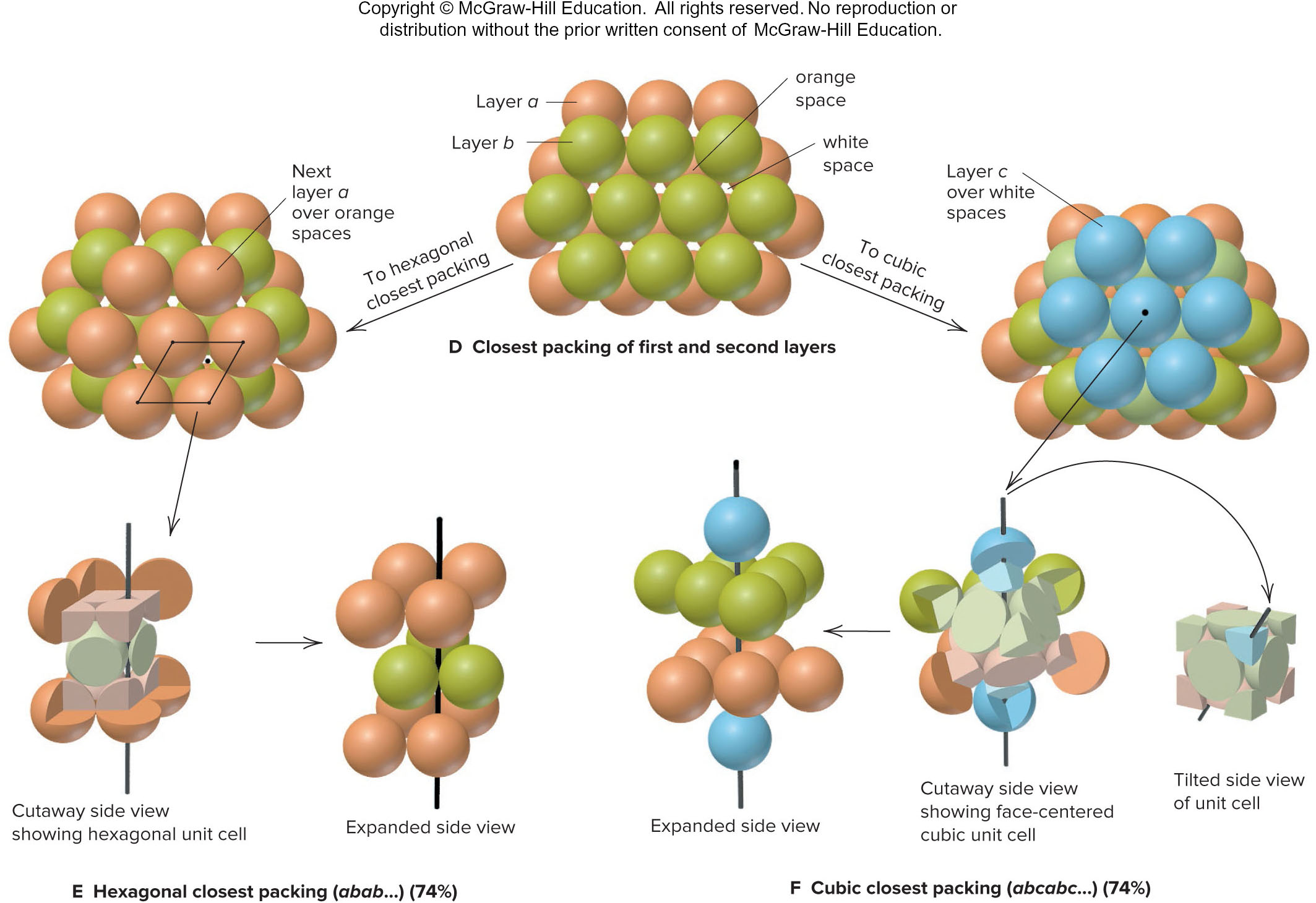 Figure 12.28
Sample Problem 12.7 – Problem
Sample Problem 12.7 – Plan
PLAN: An atom is spherical, so we can find its radius from its volume. If we multiply the reciprocal of density (volume/mass) by the molar mass (mass/mole), we find the volume/mole of Ba metal. The metal crystallizes in the body-centered cubic structure, so 68% of this volume is occupied by 1 mol of the Ba atoms themselves. Dividing by Avogadro’s number gives the volume of one Ba atom, from which we find the radius.
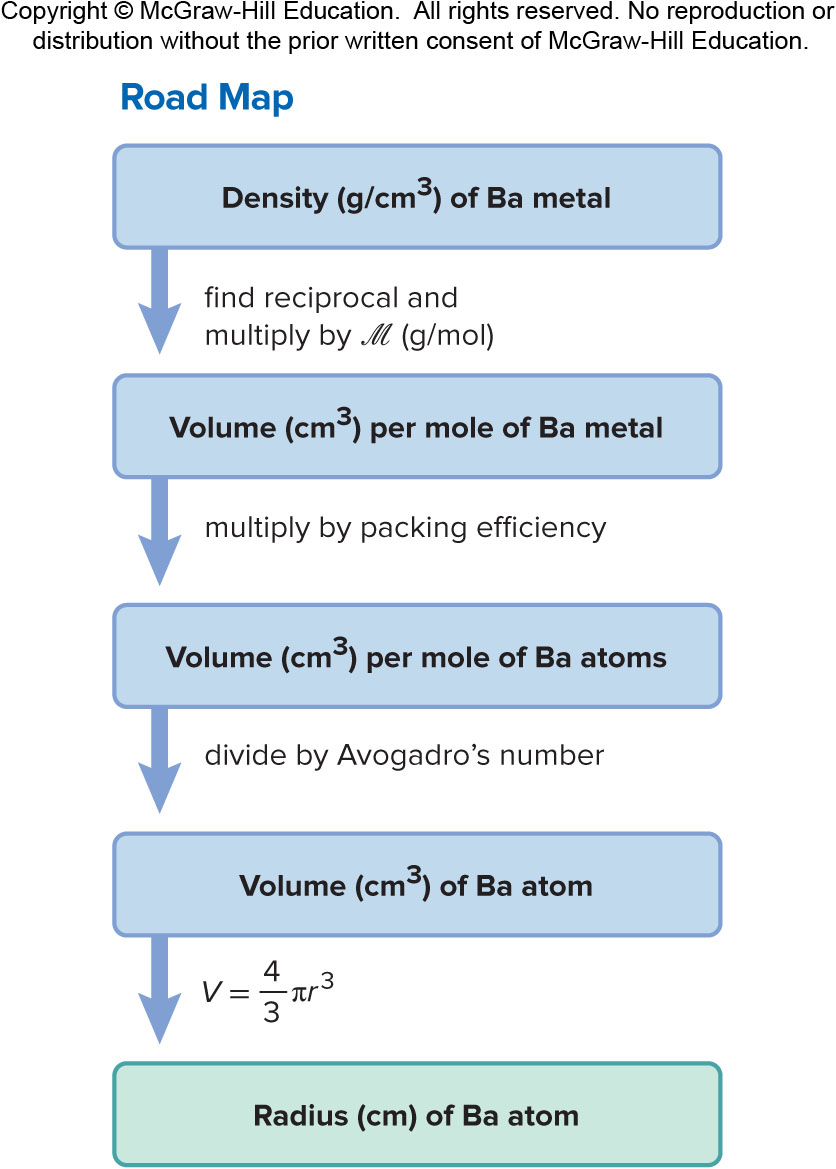 Sample Problem 12.7 - Solution
Edge Length and Atomic (Ionic) Radius In the Three Cubic Unit Cells
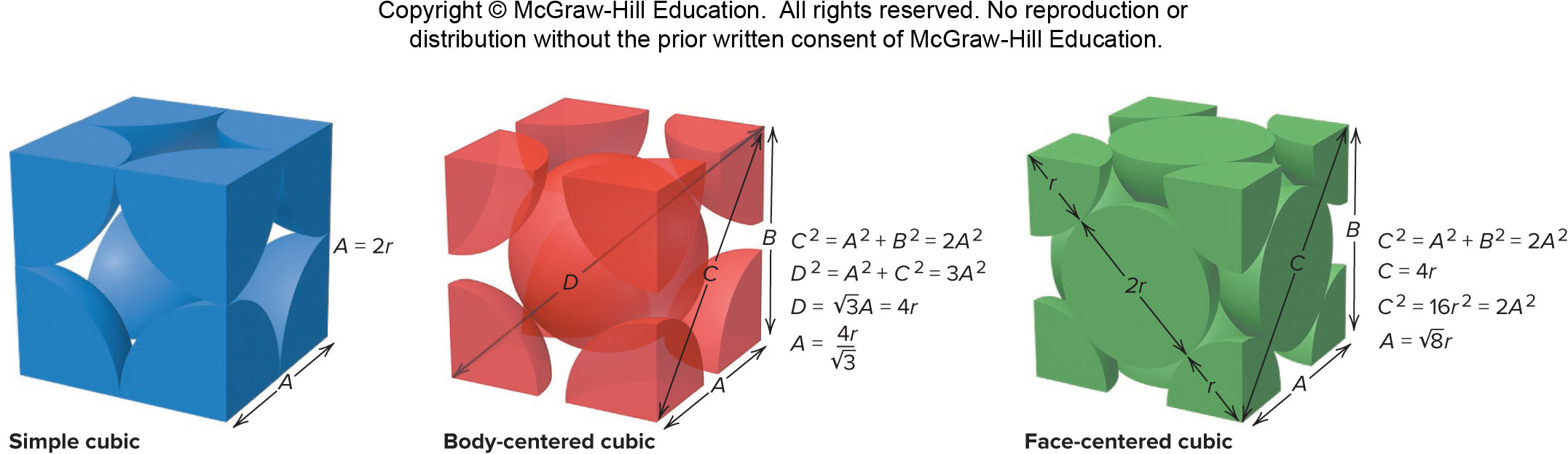 Figure 12.29
Sample Problem 12.8 – Problem and Plan
Determining Atomic Radius from the Unit Cell
PROBLEM: Copper adopts cubic closest packing, and the edge length of the unit cell is 361.5 pm. What is the atomic radius of copper?
PLAN: Cubic closest packing gives a face-centered cubic unit cell, and we know the edge length. From Figure 12.29, with A = 361.5 pm, we solve for r.
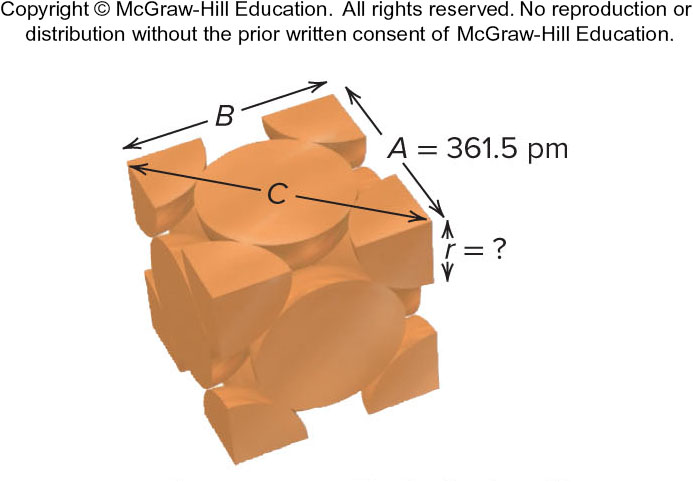 Sample Problem 12.8 - Solution
Diffraction Of X-rays By Crystal Planes
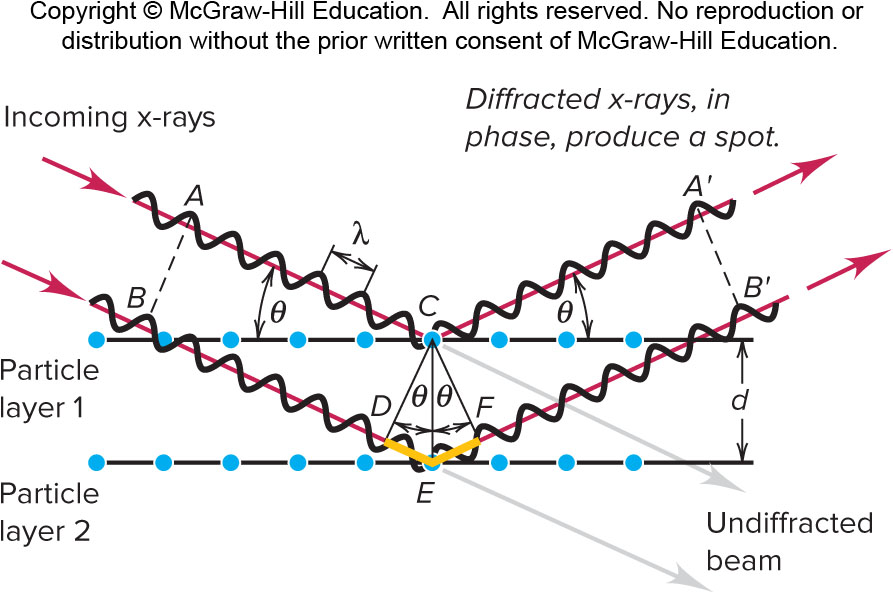 Figure B12.1
Formation Of An X-ray Diffraction Pattern Of The Protein Hemoglobin
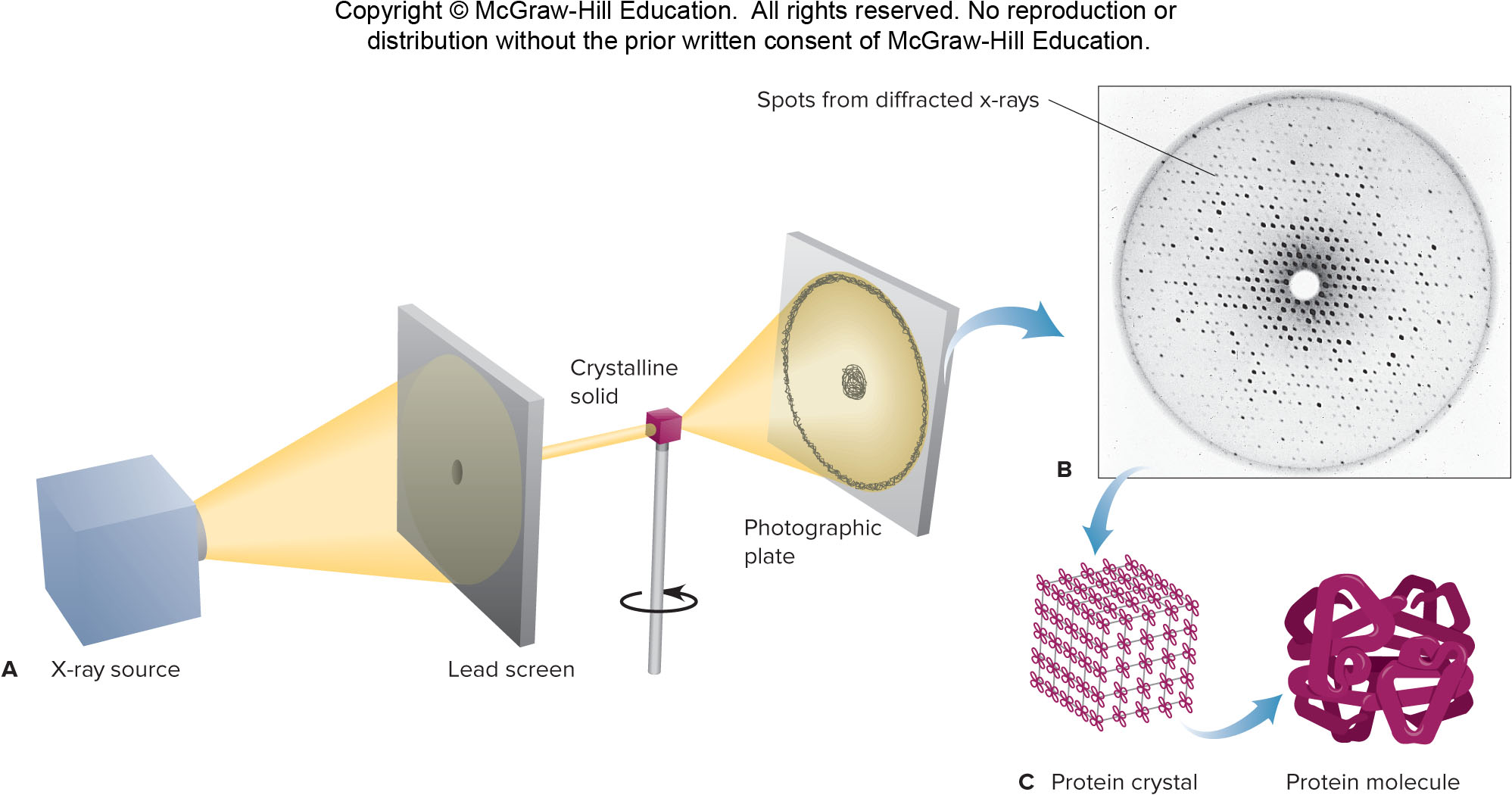 Figure B12.2
A Scanning Tunneling Micrograph Of Cesium Atoms (Red) On Gallium Arsenide
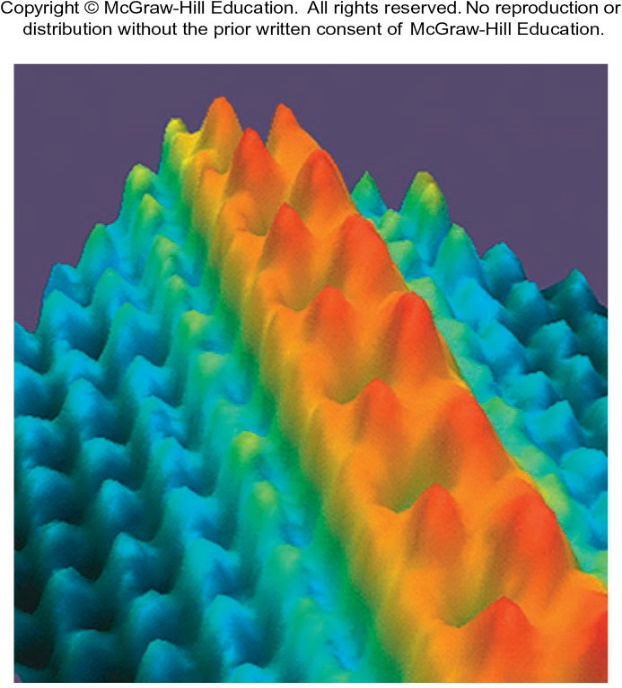 Figure B12.3
Source: Courtesy National Institute of Standards and Technology
Types of Crystalline Solids
Atomic solids consist of individual atoms held together only by dispersion forces.
Molecular solids consist of individual molecules held together by various combinations of intermolecular forces.
Ionic solids consist of a regular array of cations and anions.
Metallic solids exhibit an organized crystal structure.
Network Covalent solids consist of atoms covalently bonded together in a three-dimensional network.
Characteristics of the Major Types of Crystalline Solids
Cubic Closest Packing Of Argon And CH4
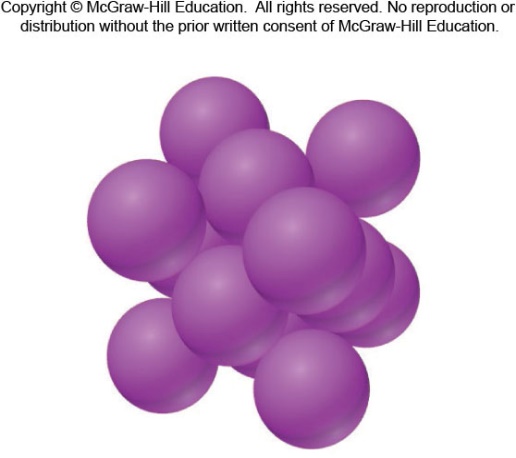 Cubic closest packing of frozen argon (face-centered cubic cell). 



Cubic closest packing (face-centered unit cell) of frozen CH4.


Figures 12.30 and 12.31
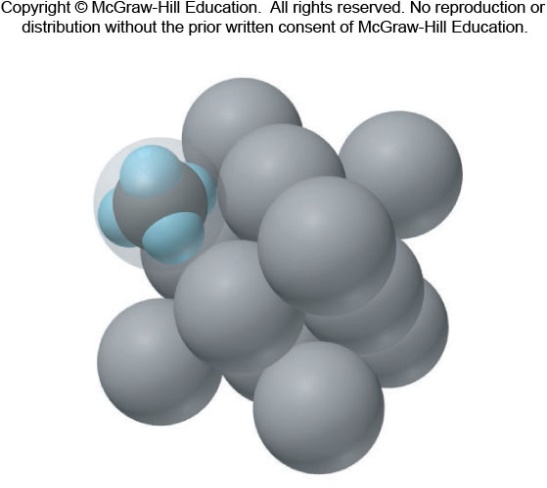 The Sodium Chloride Structure
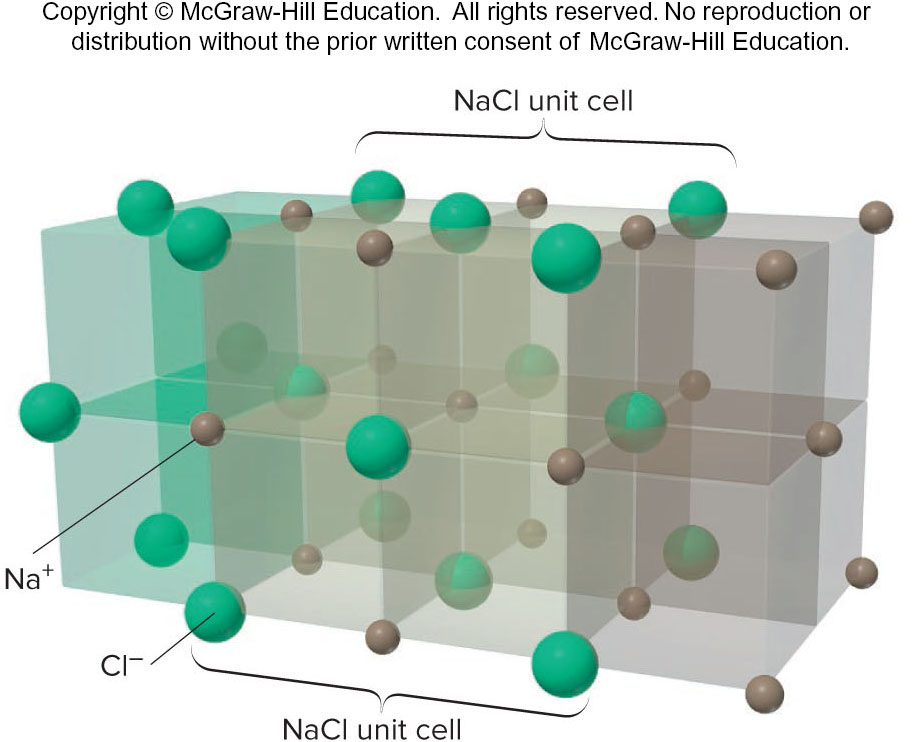 Expanded View



Space-filling depiction of the NaCl unit cell


Figure 12.32
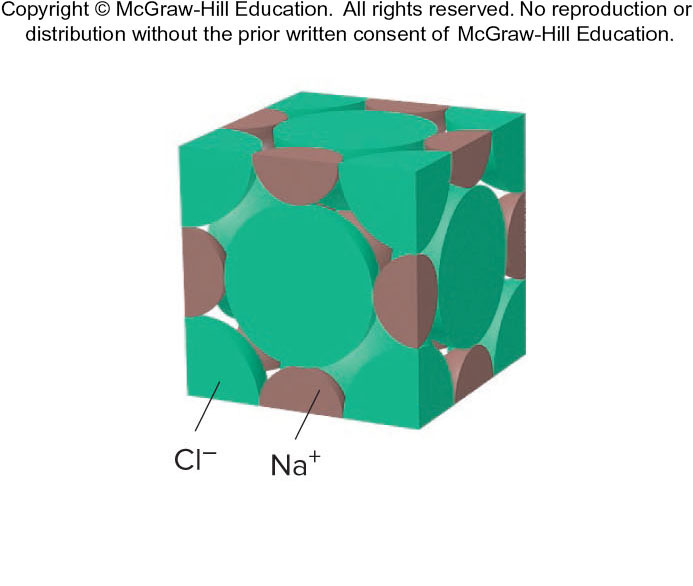 The Zinc Blende Structure
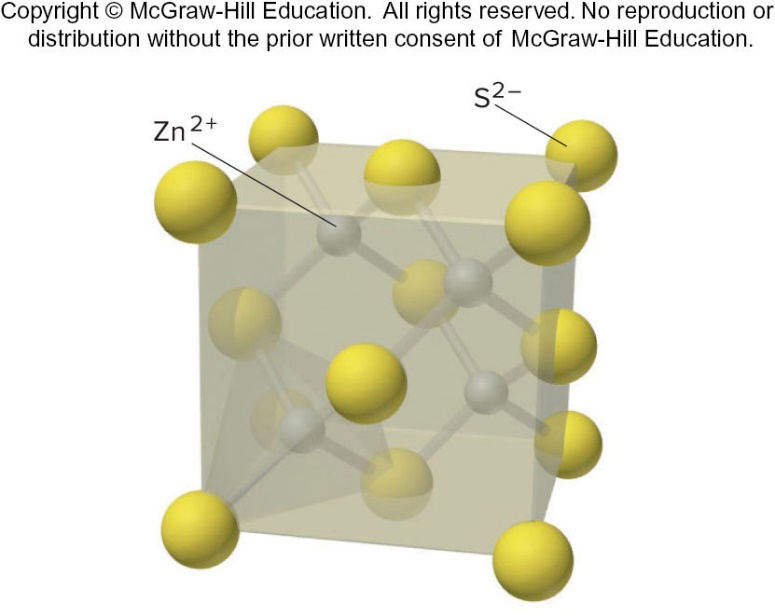 Expanded view (with bonds shown for clarity)



The unit cell, expanded to show interior ions.


Figure 12.33
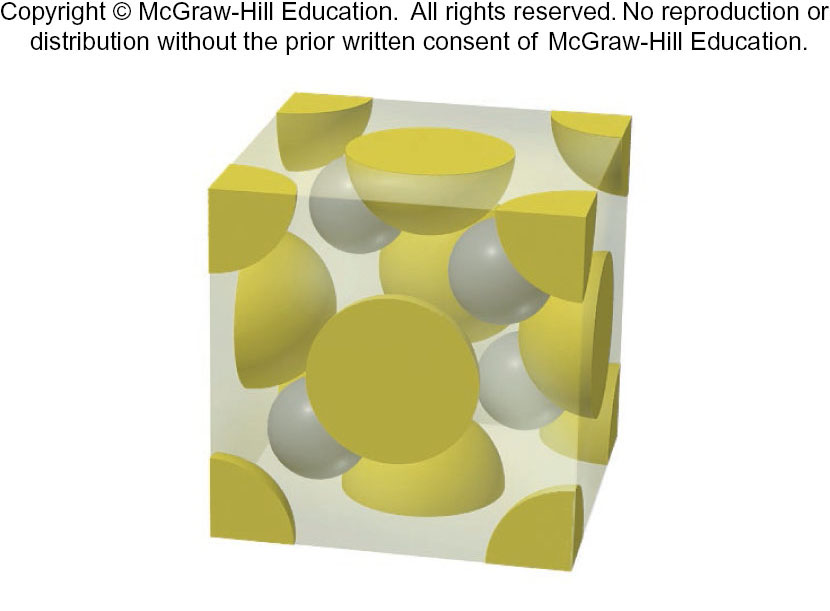 The Fluorite Structure
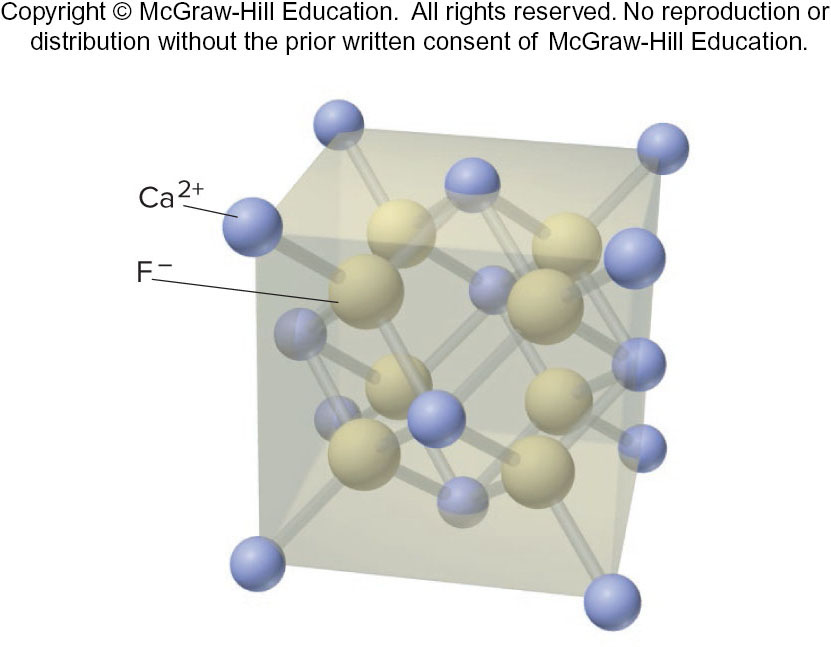 Expanded view (with bonds shown for clarity)




The unit cell, expanded to show interior ions.

Figure 12.34
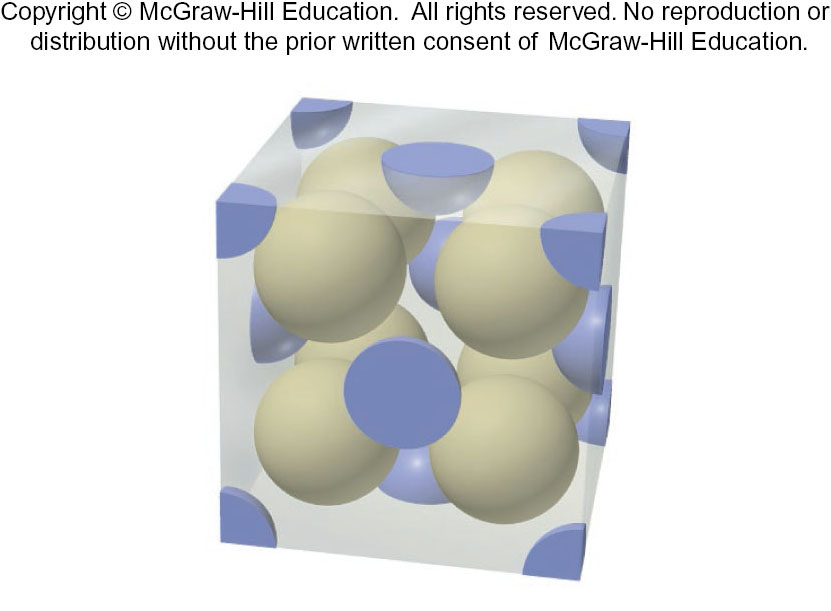 Crystal Structures Of Metals
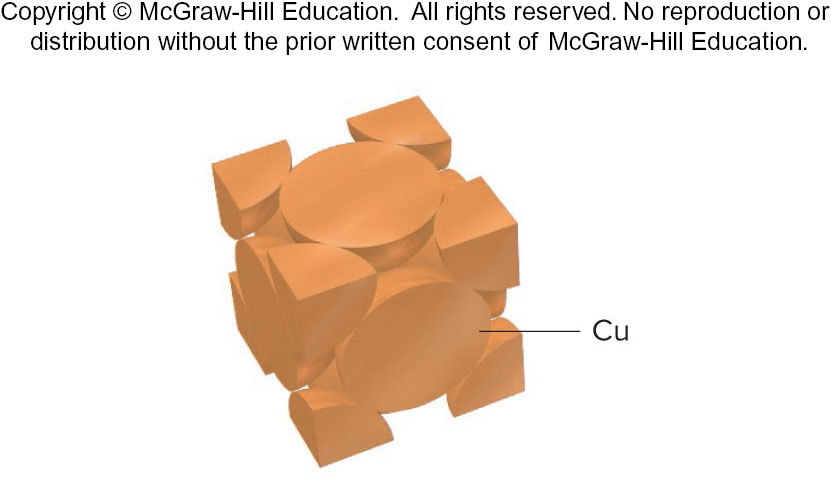 Copper adopts cubic closest packing. 




Magnesium adopts hexagonal closest packing.

Figure 12.35
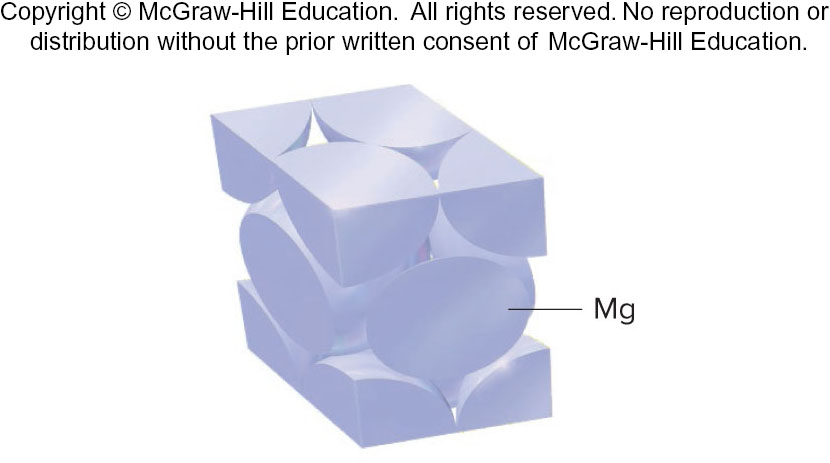 Comparison of the Properties of Diamond and Graphite
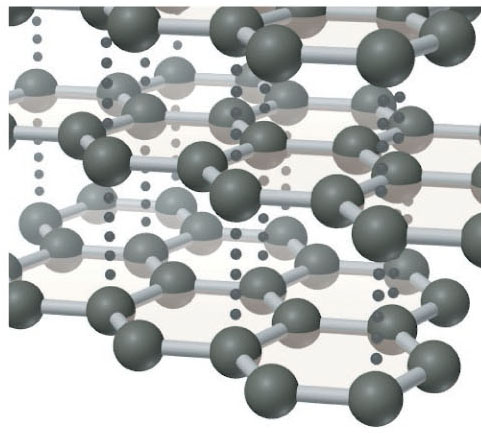 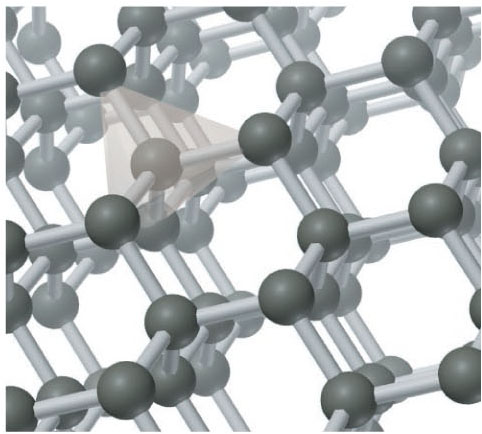 Crystalline and Amorphous Silicon Dioxide
Cristobalite, a crystalline form of silica (SiO2), shows cubic closest packing.



Quartz glass is amorphous with a generally disordered structure.

Figure 12.36
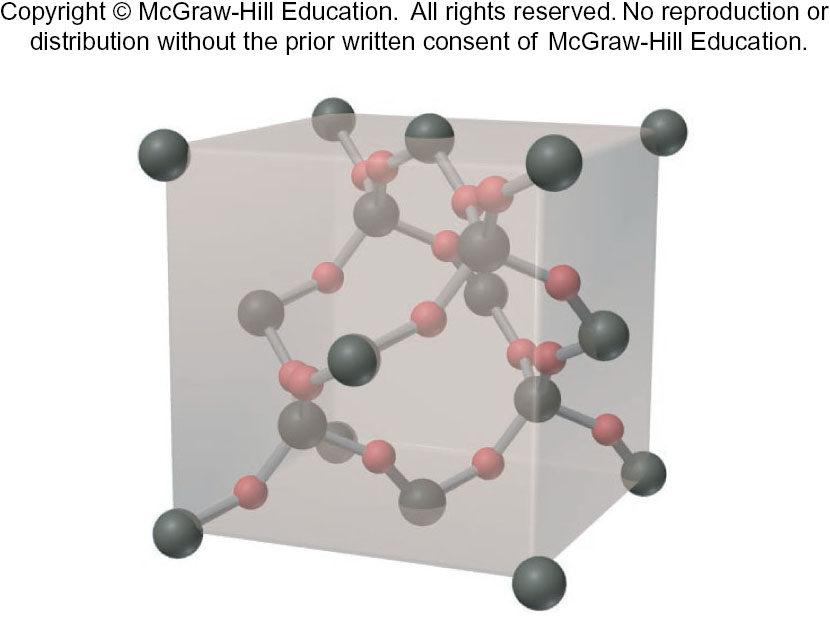 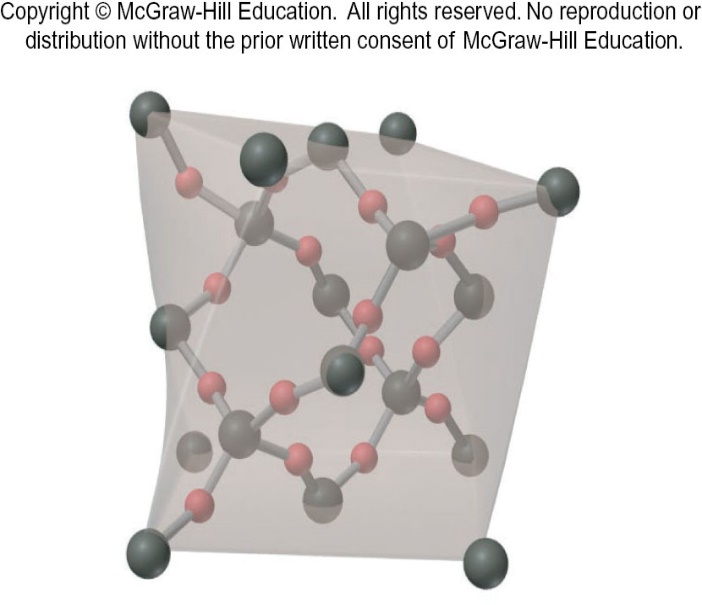 The Band Of Molecular Orbitals In Lithium Metal
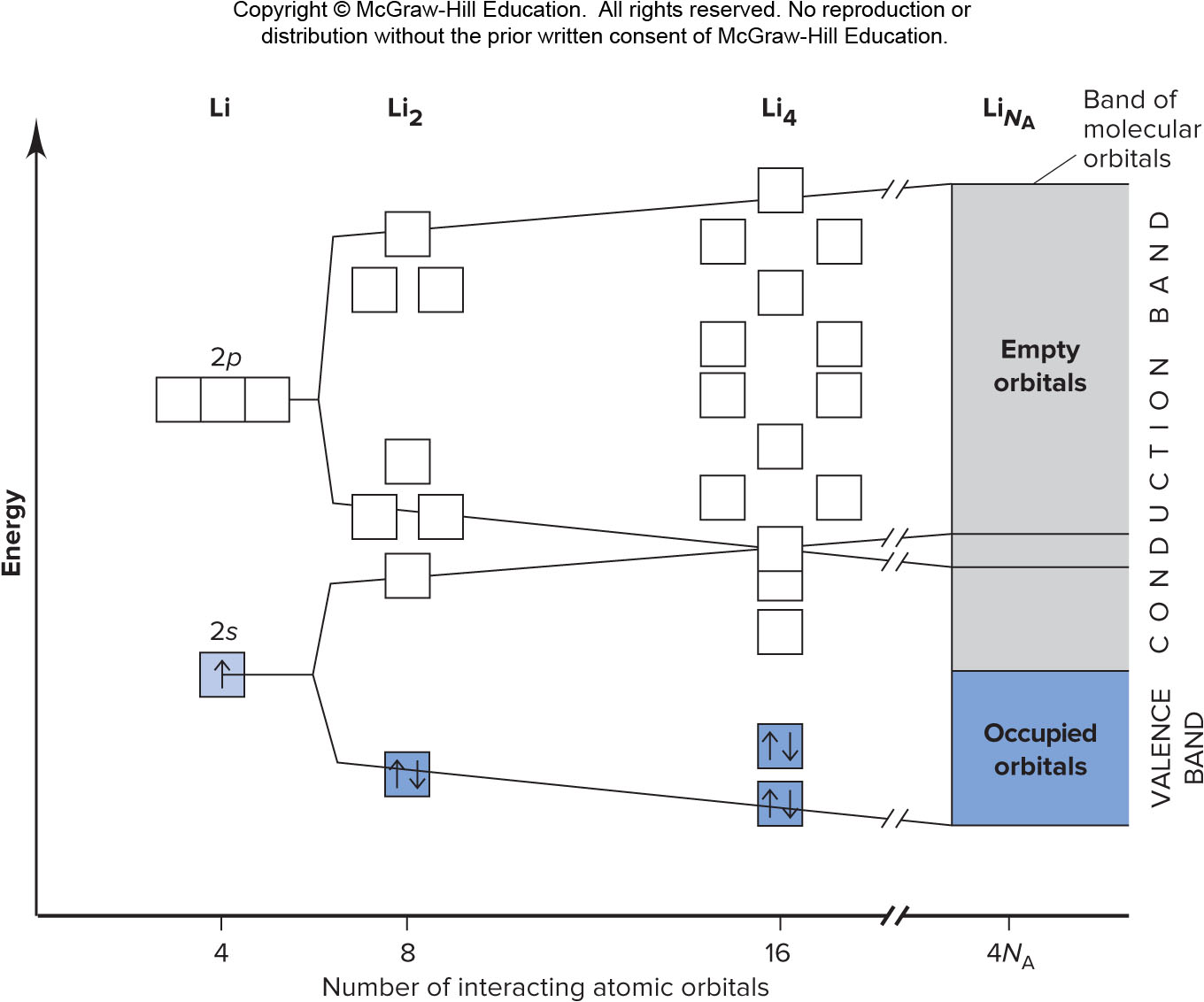 Figure 12.37
Electrical Conductivity In A Conductor, Semiconductor, And Insulator
The conducting properties of a substance are determined by the energy gap between the valence and conduction bands of MOs.






Figure 12.38
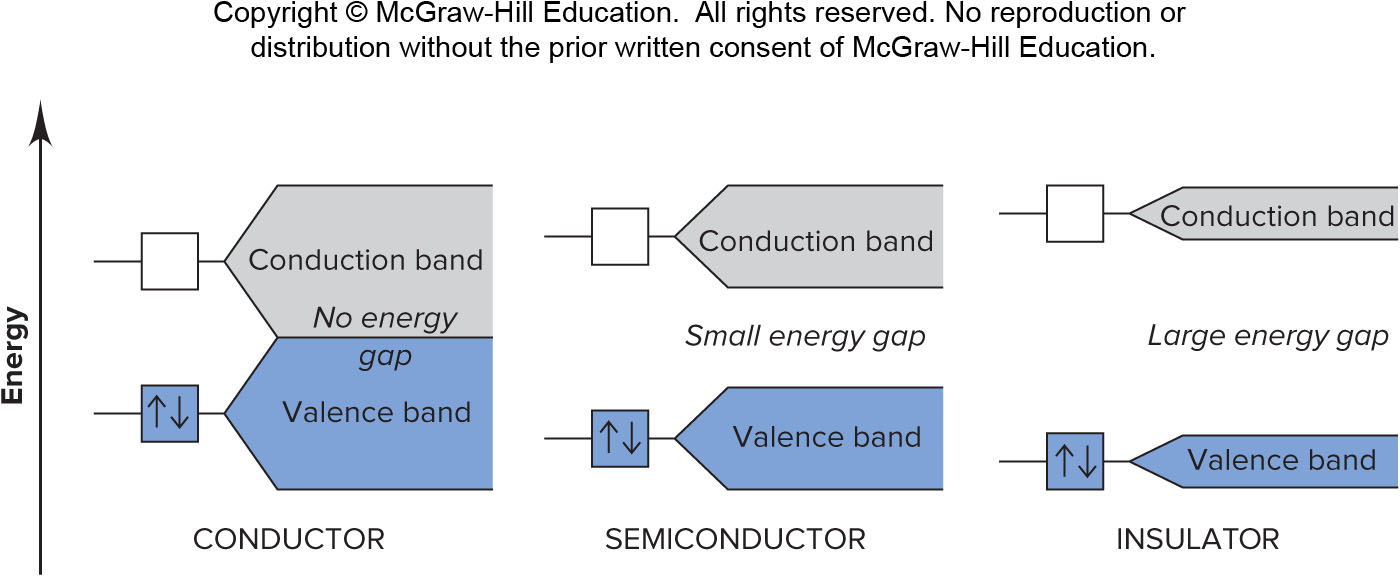 Crystal Structures And Band Representations Of Doped Semiconductors
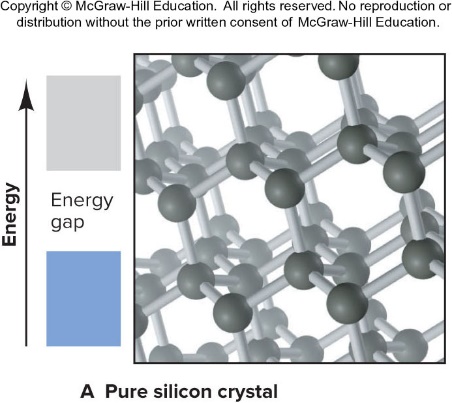 Pure silicon has an energy gap between its valence and conduction bands. Its conductivity is low at room temperature.
Doping silicon with phosphorus adds additional valence e-. These enter the conductance band, bridging the energy gap and increasing conductivity.
Doping silicon with gallium removes electrons from the valence band and introduces positive ions. Si electrons can migrate to the empty orbitals, increasing conductivity.
Figure 12.39
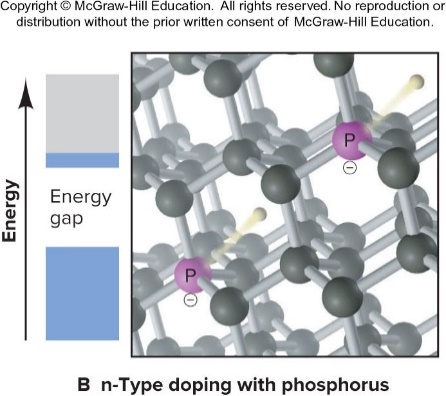 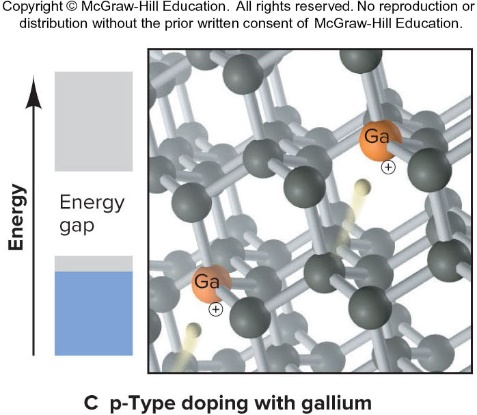 The p-n Junction
Placing a p-type semiconductor adjacent to an n-type creates a p-n junction. Electrons flow freely in the n-to-p direction.







Figure 12.40
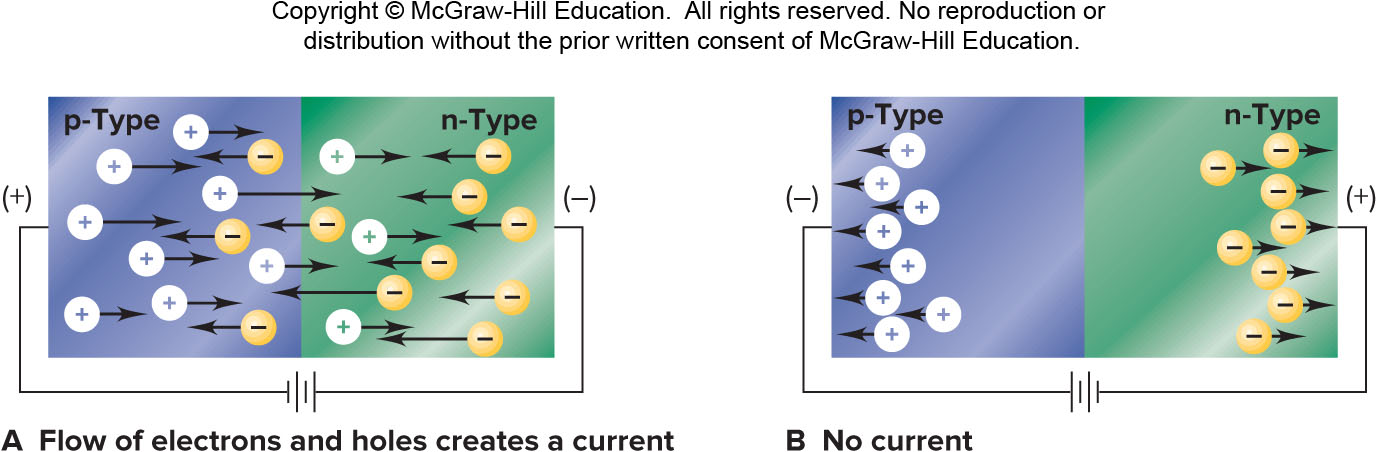 Structures Of Two Typical Molecules That Form Liquid Crystal Phases
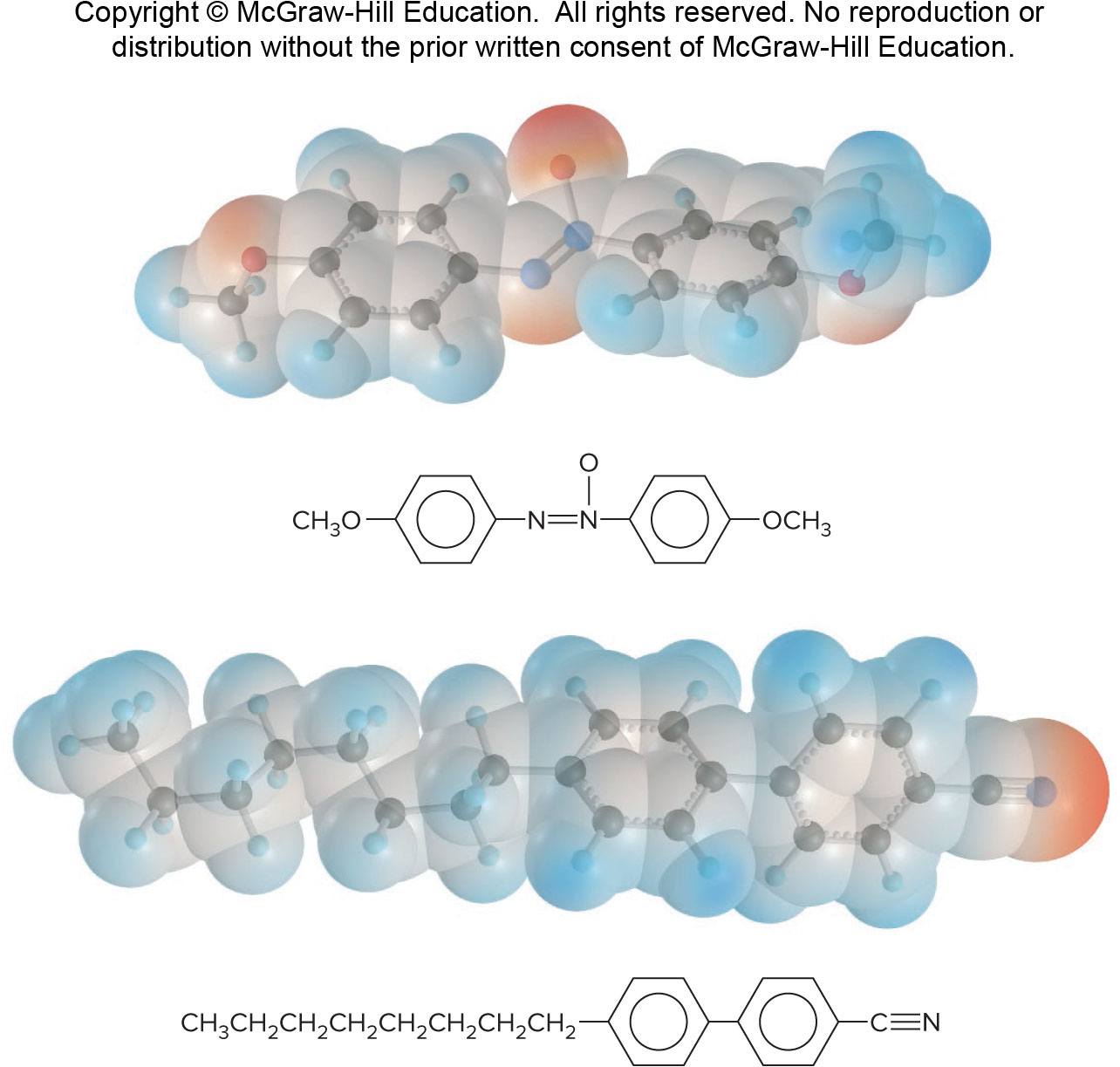 Figure 12.41
The Three Common Types of Ordering in Liquid Crystal Phases
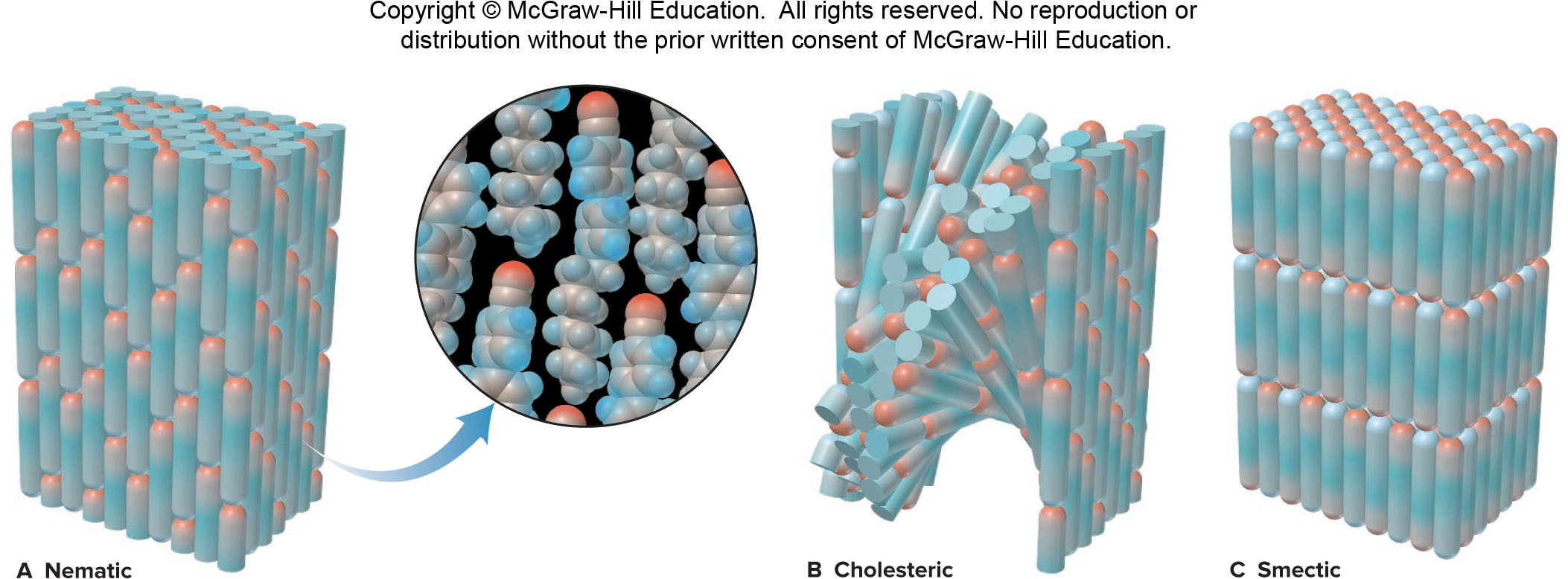 Figure 12.42
Liquid Crystal-type Phases In Biological Systems
Nematic arrays of tobacco mosaic virus particles within the fluid of a tobacco leaf.



The smectic-like arrangement of actin and myosin protein filaments in voluntary muscle cells.

Figure 12.43
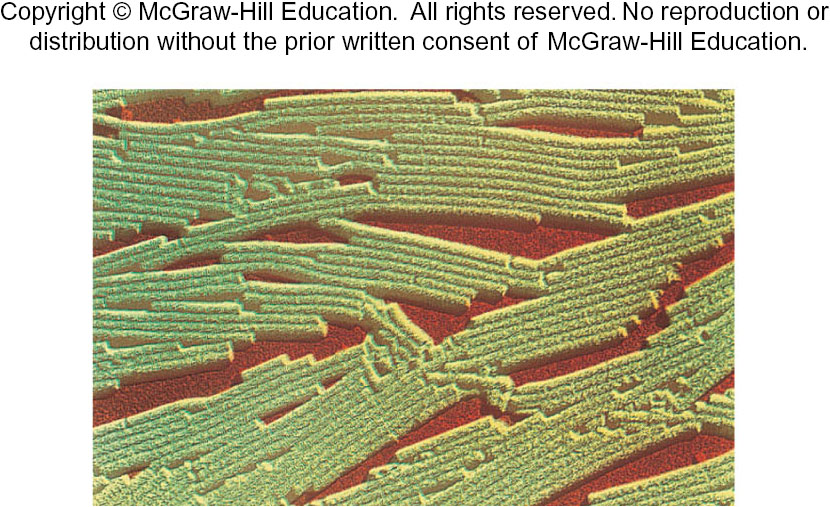 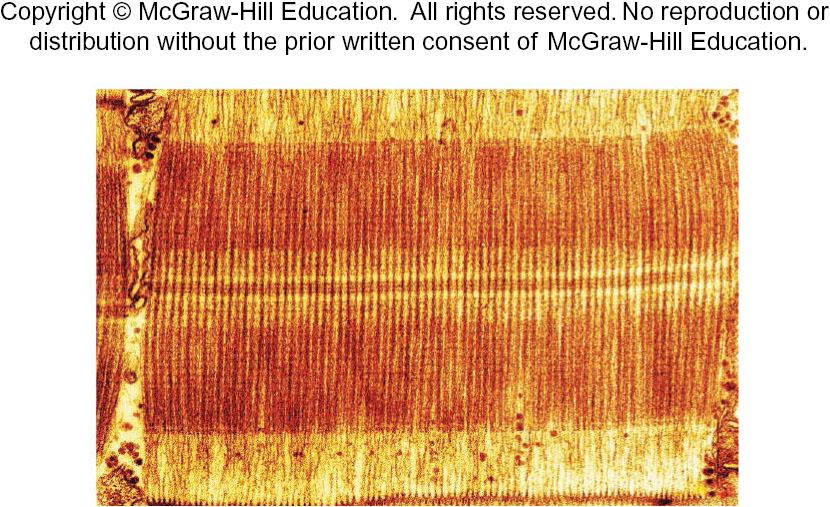 Source: (A) © J. R. Factor/Science Source (B) © C. F. Armstrong/Science Source
A Liquid Crystal Display (LCD)
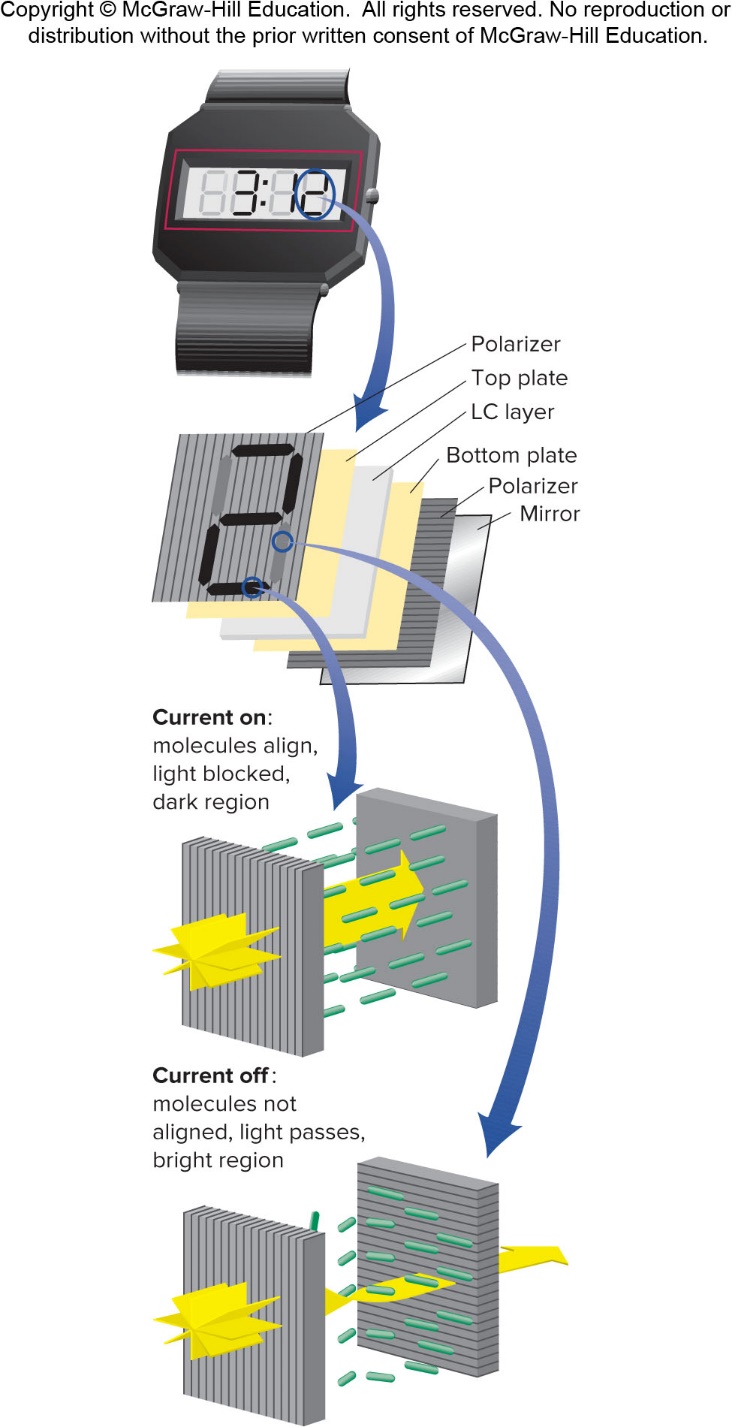 Figure 12.44
Some Uses of Modern Ceramics and Ceramic Mixtures
Expanded View Of The Atom Arrangements In Some Ceramic Materials
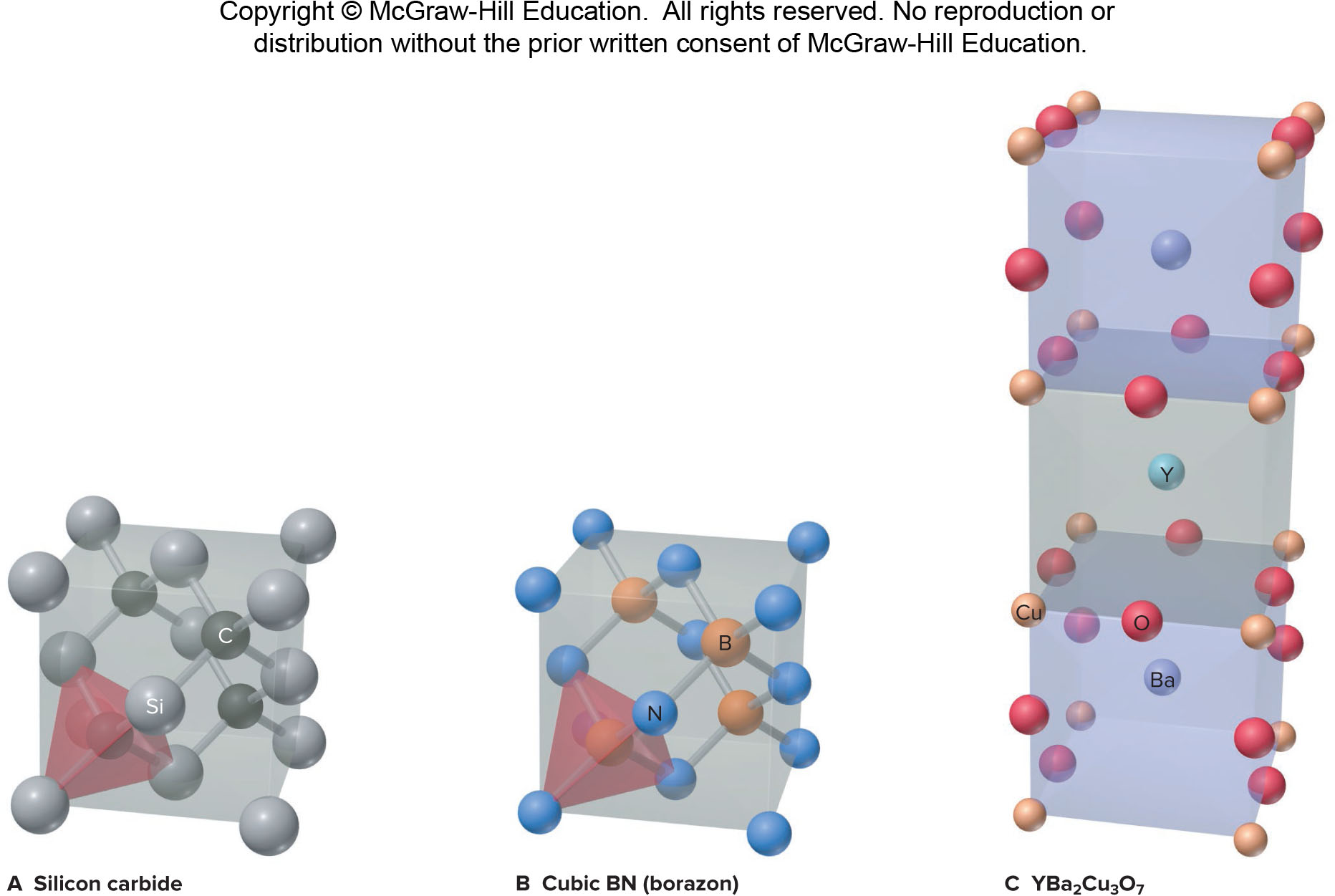 Figure 12.45
Molar Masses of Some Common Polymers
The Random-coil Shape Of A Polymer Chain
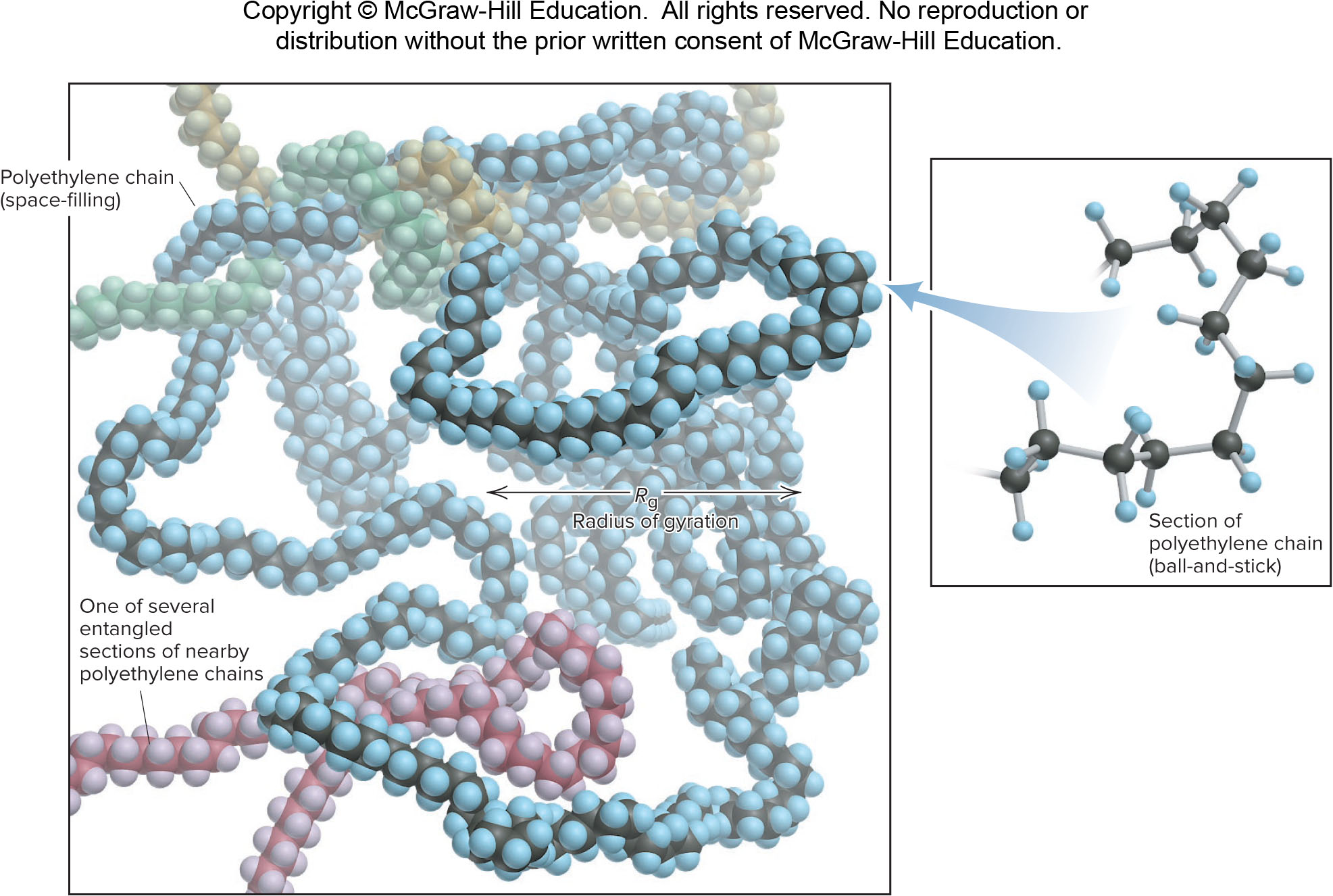 Figure 12.46
The Semicrystallinity Of A Polymer Chain
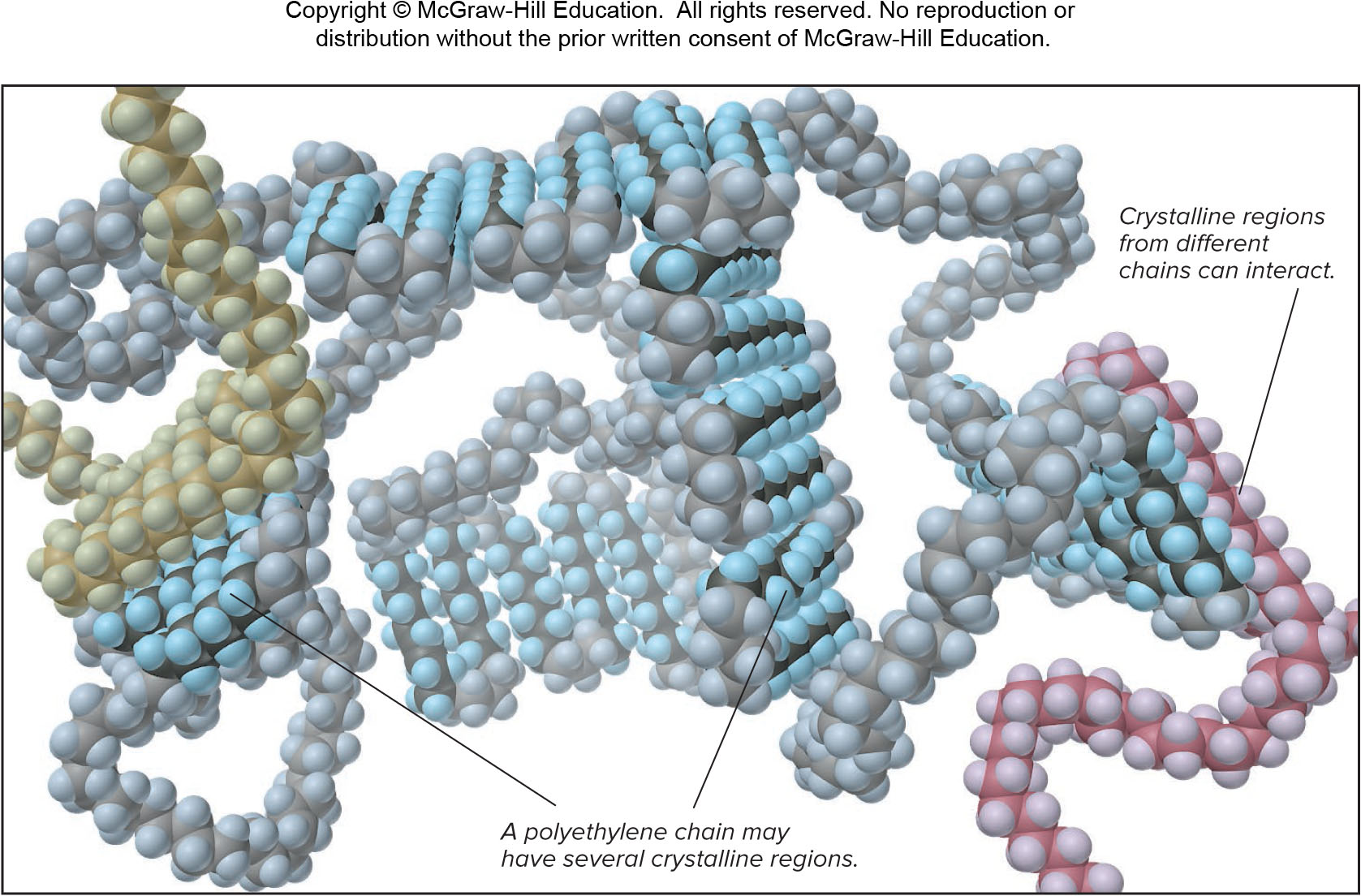 Figure 12.47
The Viscosity Of A Polymer In Aqueous Solution
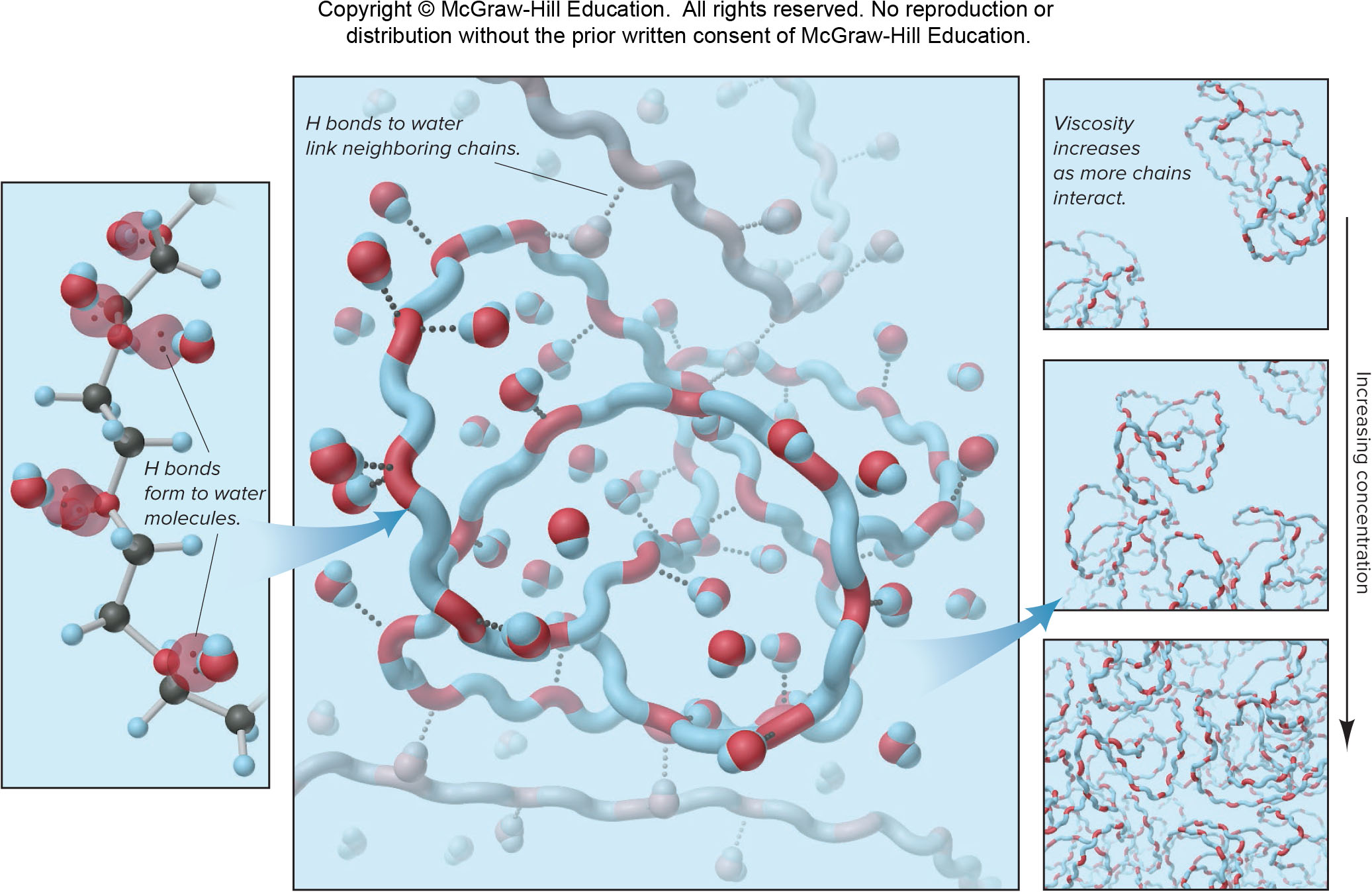 Figure 12.48
Some Common Elastomers
The Colors Of Quantum Dots
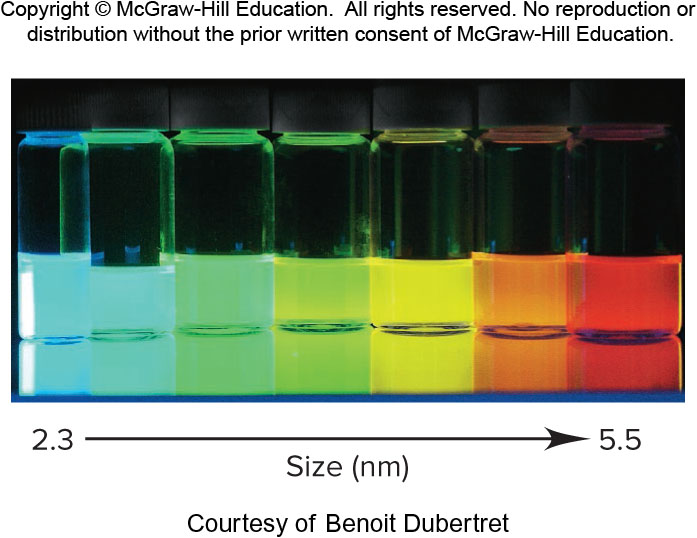 Quantum dots are nanoparticles of semiconducting materials (e.g., GaAs or GaSe) that are smaller than 10 nm. The smaller the dots, the shorter the emitted wavelength.
Figure 12.49
Source: Courtesy of Benoit Dubertret
The Magnetic Behavior Of A Ferrofluid
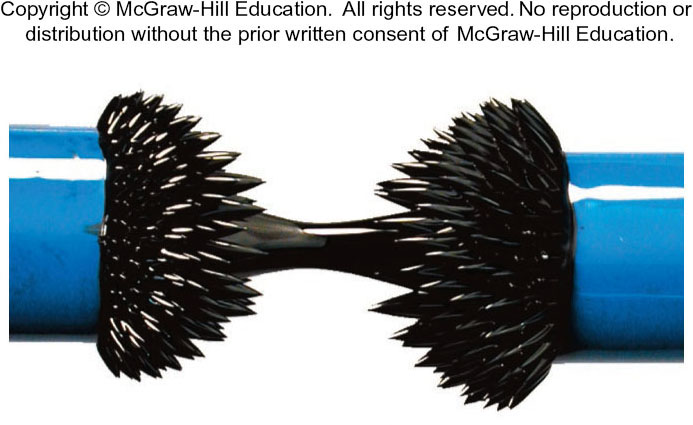 Nanoparticles of magnetite (Fe3O4) dispersed in a viscous fluid are suspended between the poles of a magnet.
Figure 12.50
Source: © & by permission from Ferrotec (USA) Corporation. May not be reproduced without written permission.
Driving a Nanocar
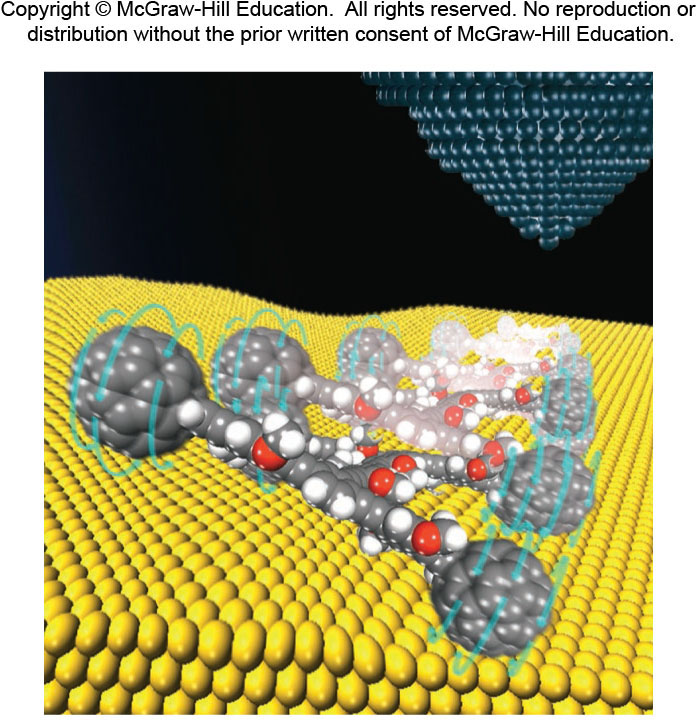 The nanocar, with buckyball wheels, is only 4 nm wide and is “driven” on a gold surface under the direction of an atomic force microscope.
Figure 12.51
Source: T. Sasaki/Rice University (Image courtesy of Rice University Office of Media Relations and Information)